HRI, Touche
1
“We have nothing to fear for the future, except as we shall forget the way the Lord has led us, and His teaching in our past history” {CET 204.1}
[Speaker Notes: This series - The story of salvation from the time of Christ to today. 
How Satan has tried to destroy His efforts.]
Isa 7:14 “Therefore the Lord Himself will give you a sign: Behold, the virgin shall conceive and bear a Son, and shall call His name Immanuel.
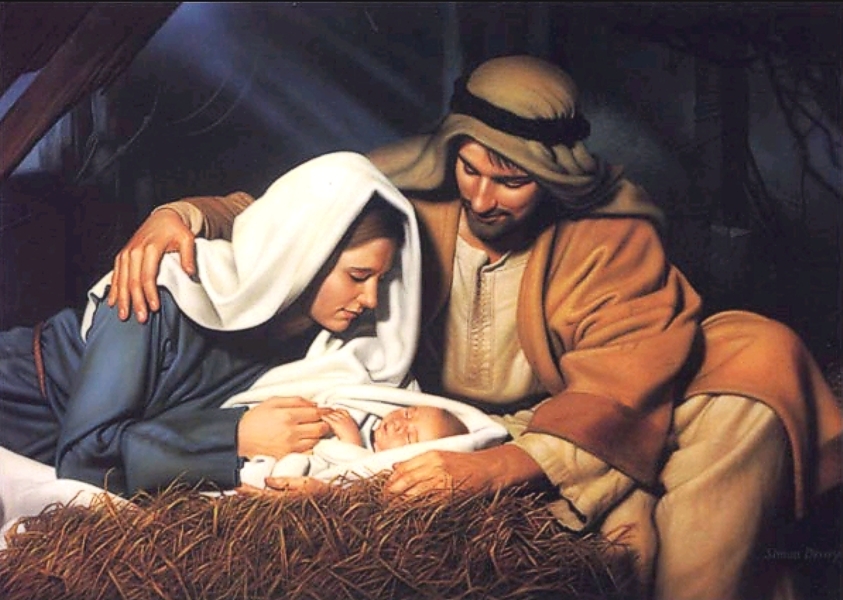 [Speaker Notes: The Messiah was predicted  literally thousands of years before He came]
Isa 53:4-7  He has no form or comeliness; and when we see Him, 
There is no beauty that we should desire Him.
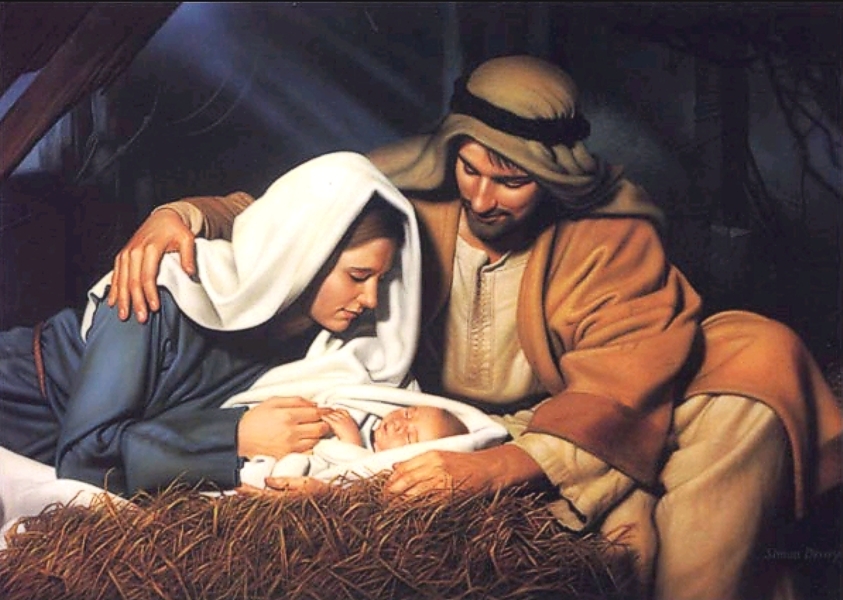 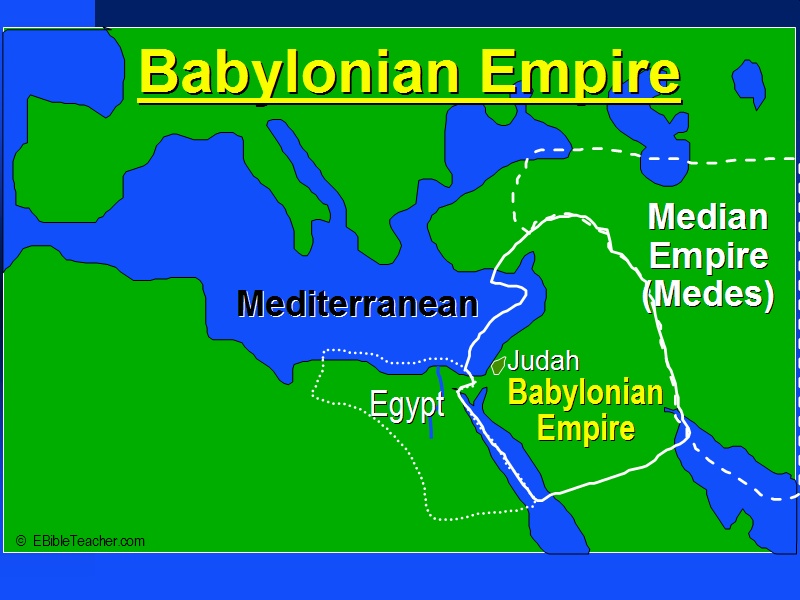 626 BC – 528 BC
[Speaker Notes: God had sent Babylon to teach his people a lesson of obedience]
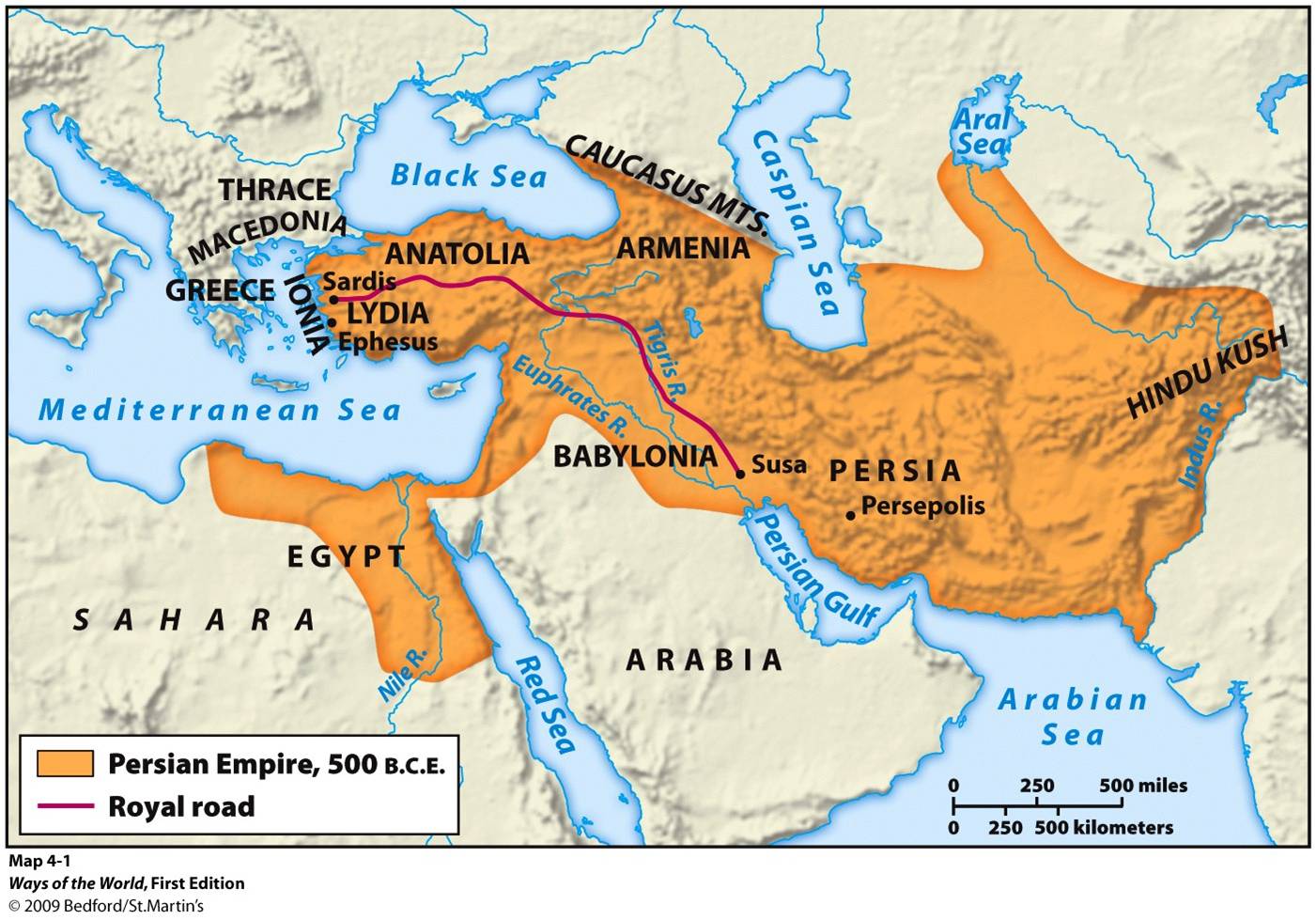 550 BC – 330 BC
[Speaker Notes: Freedom of religion – Persia 550- 330 BC
A vast empire greater than that of Babylon. Persian empire allowed them to return to Israel.]
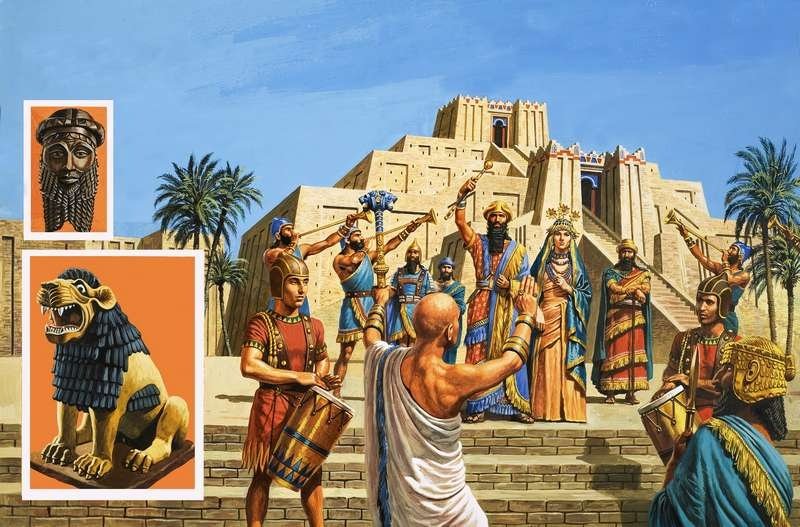 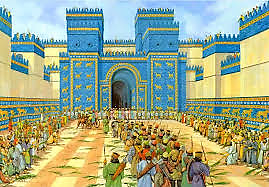 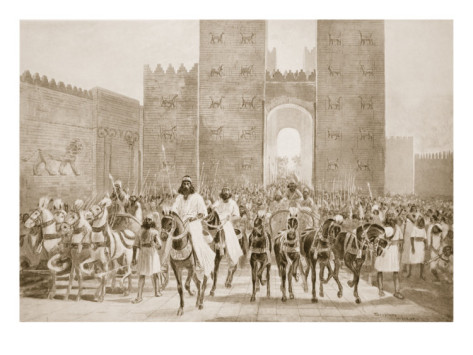 The Persian Empire
[Speaker Notes: the people cheered as Cyrus entered the city of Babylon knowing that they would have religious freedom]
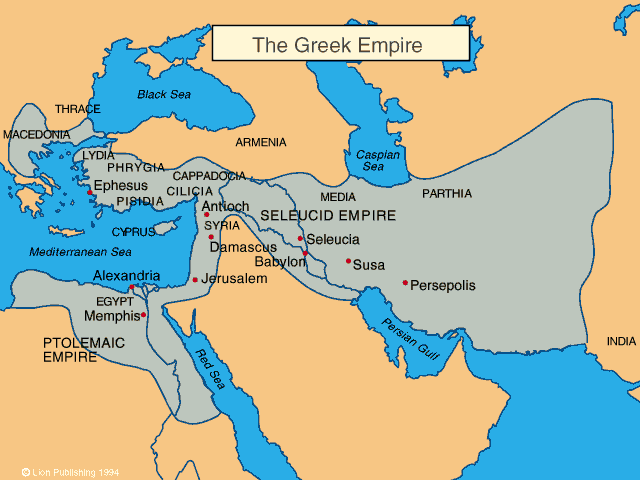 330 BC – 146 BC
[Speaker Notes: A written language common to all of the Mediterranean was needed for the NT story of Jesus]
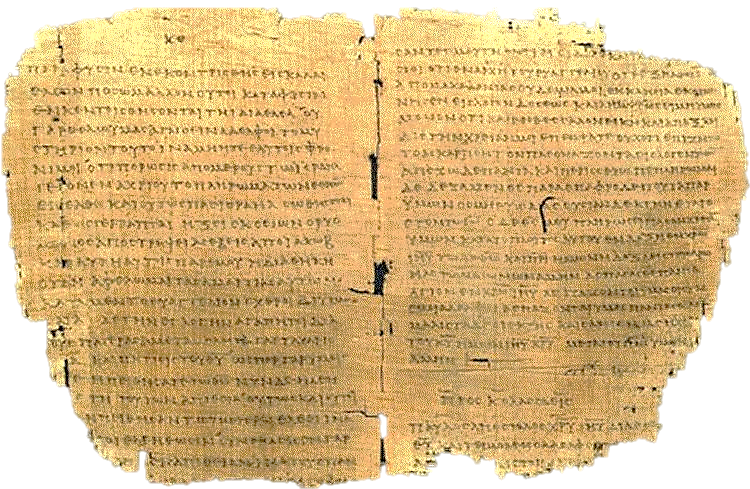 The Septuagint   200 BC
[Speaker Notes: The Septuagint from Alexandria before 200 BBC by 72 Jewish scholars;
This was the Greek translation Paul quoted.]
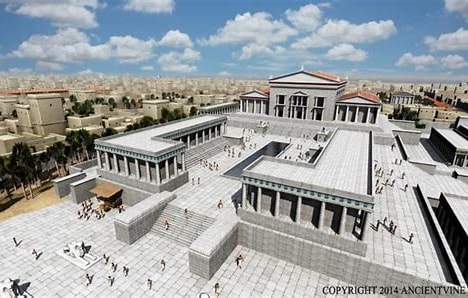 [Speaker Notes: Ptolemy II built the Alexandrian Library about 250 BC]
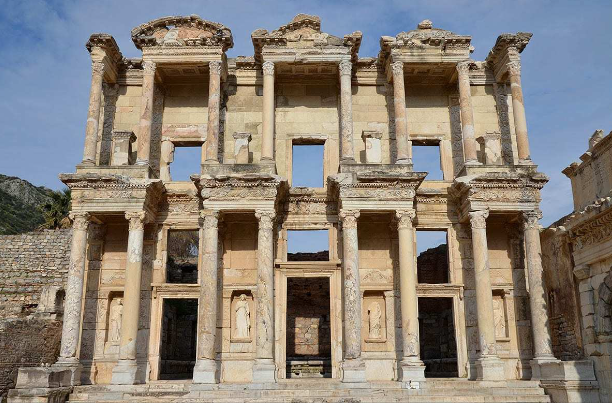 [Speaker Notes: Alexandrian Library today]
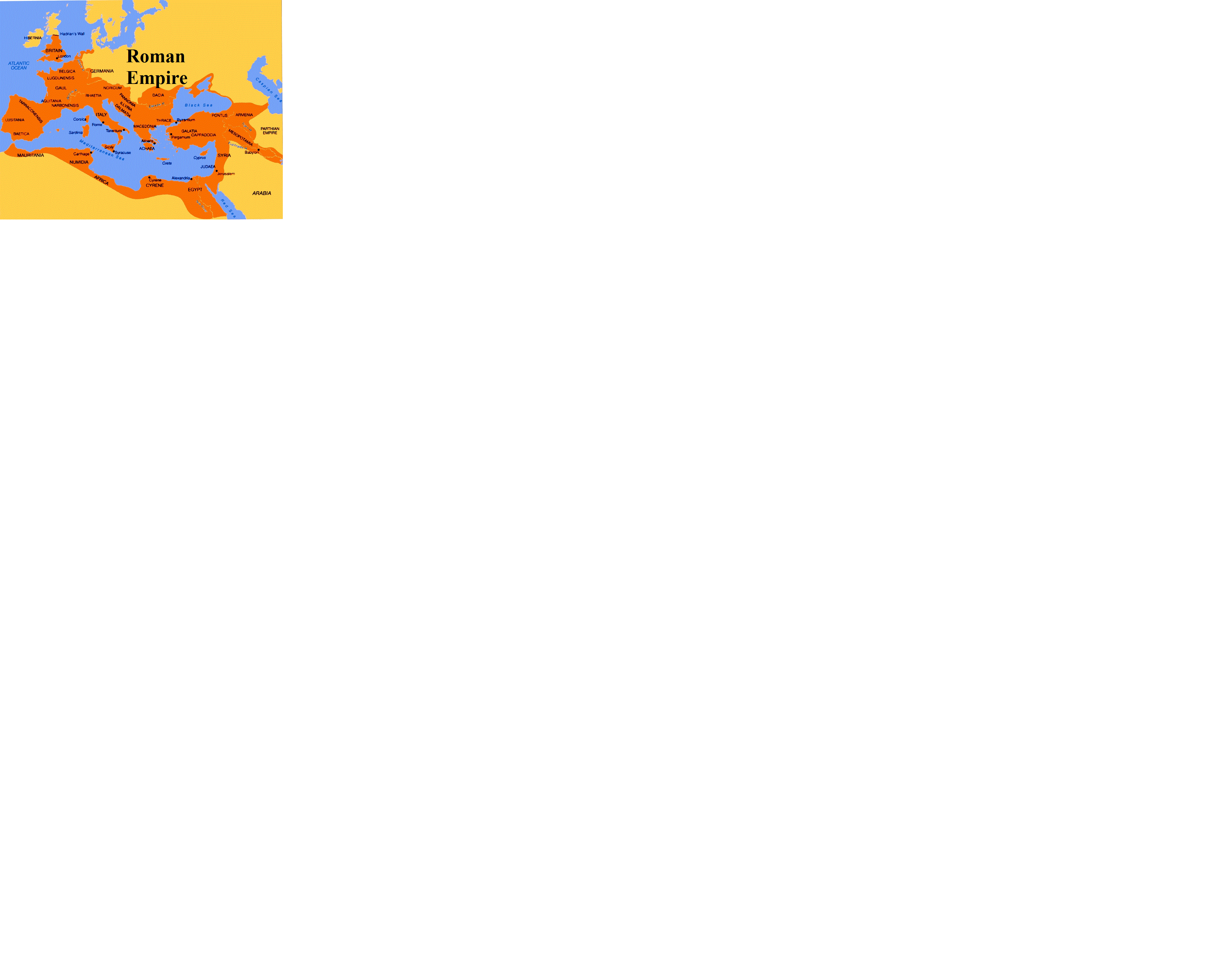 146 BC – 476 AD west   - 1453 AD east
[Speaker Notes: The Roman Empire provided roads and sea travel Without Borders]
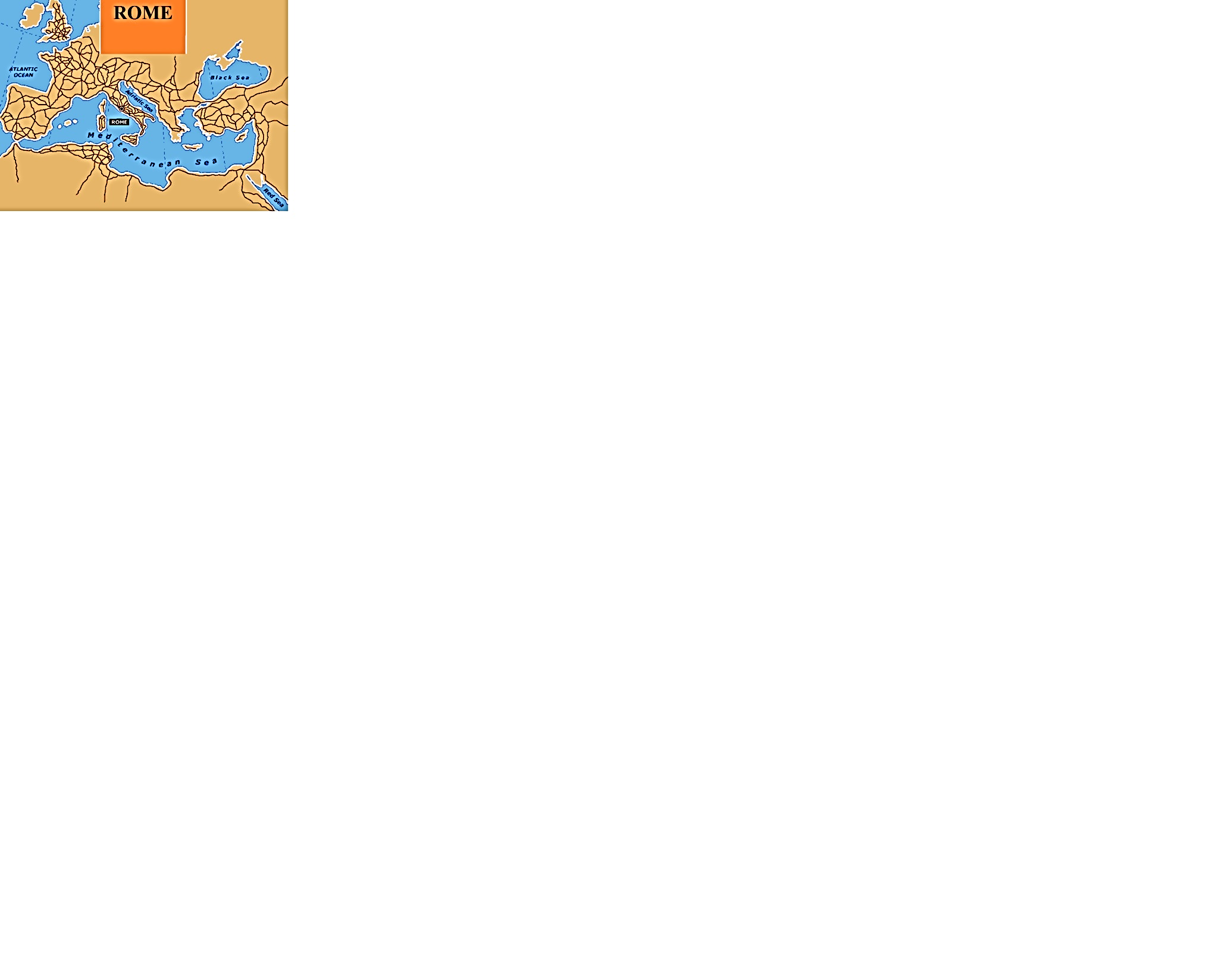 Roman Roads
[Speaker Notes: A picture of the Roman roads]
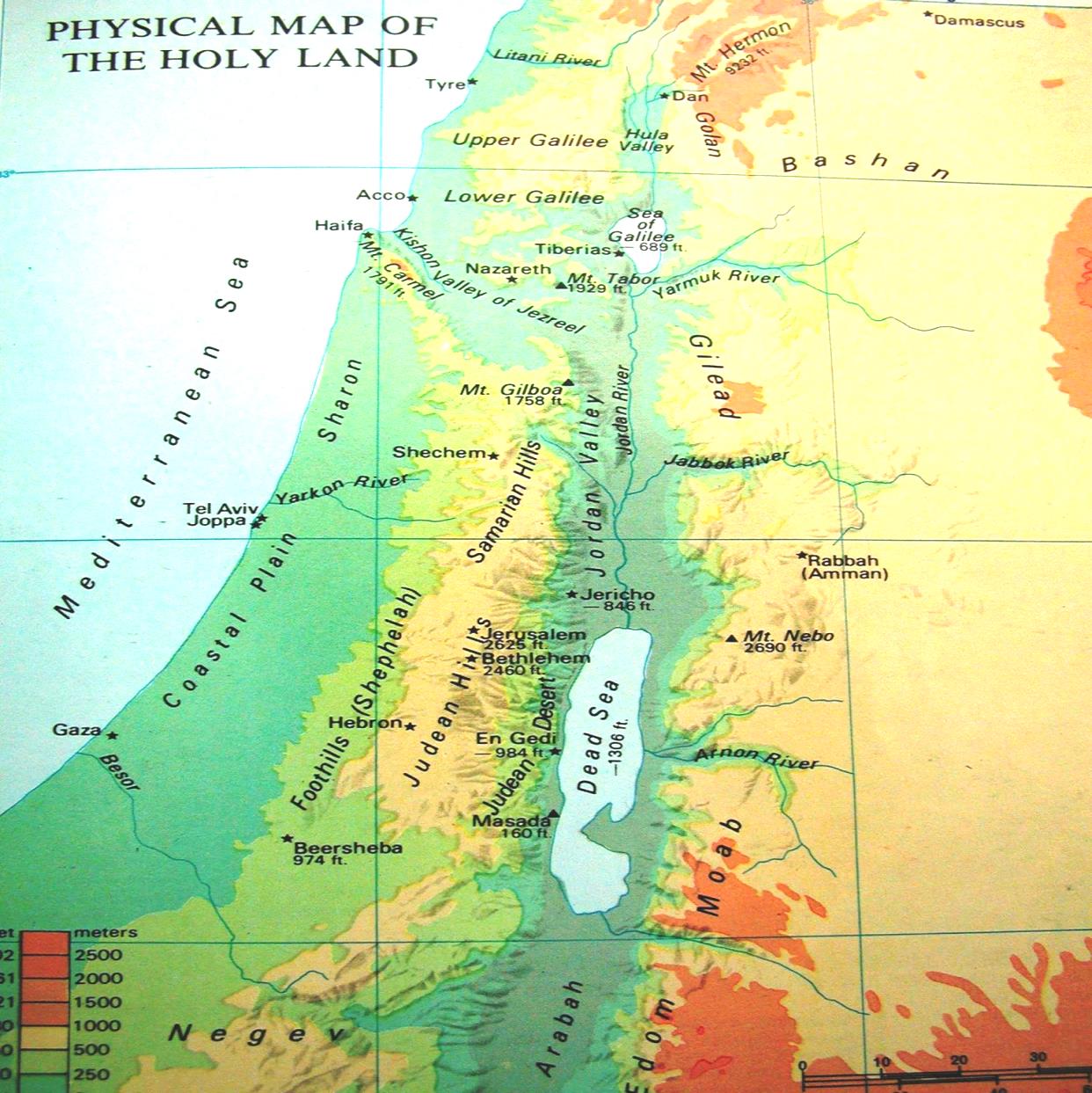 [Speaker Notes: This is the land where Jesus lived; top of picture]
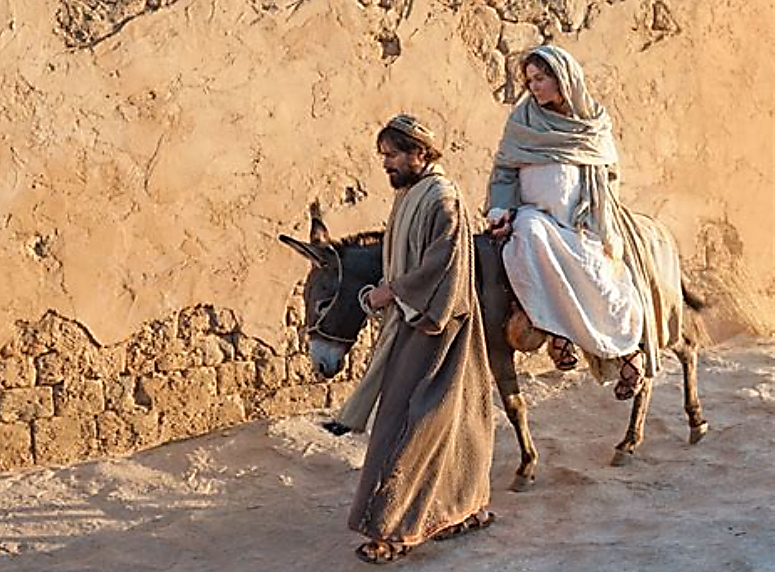 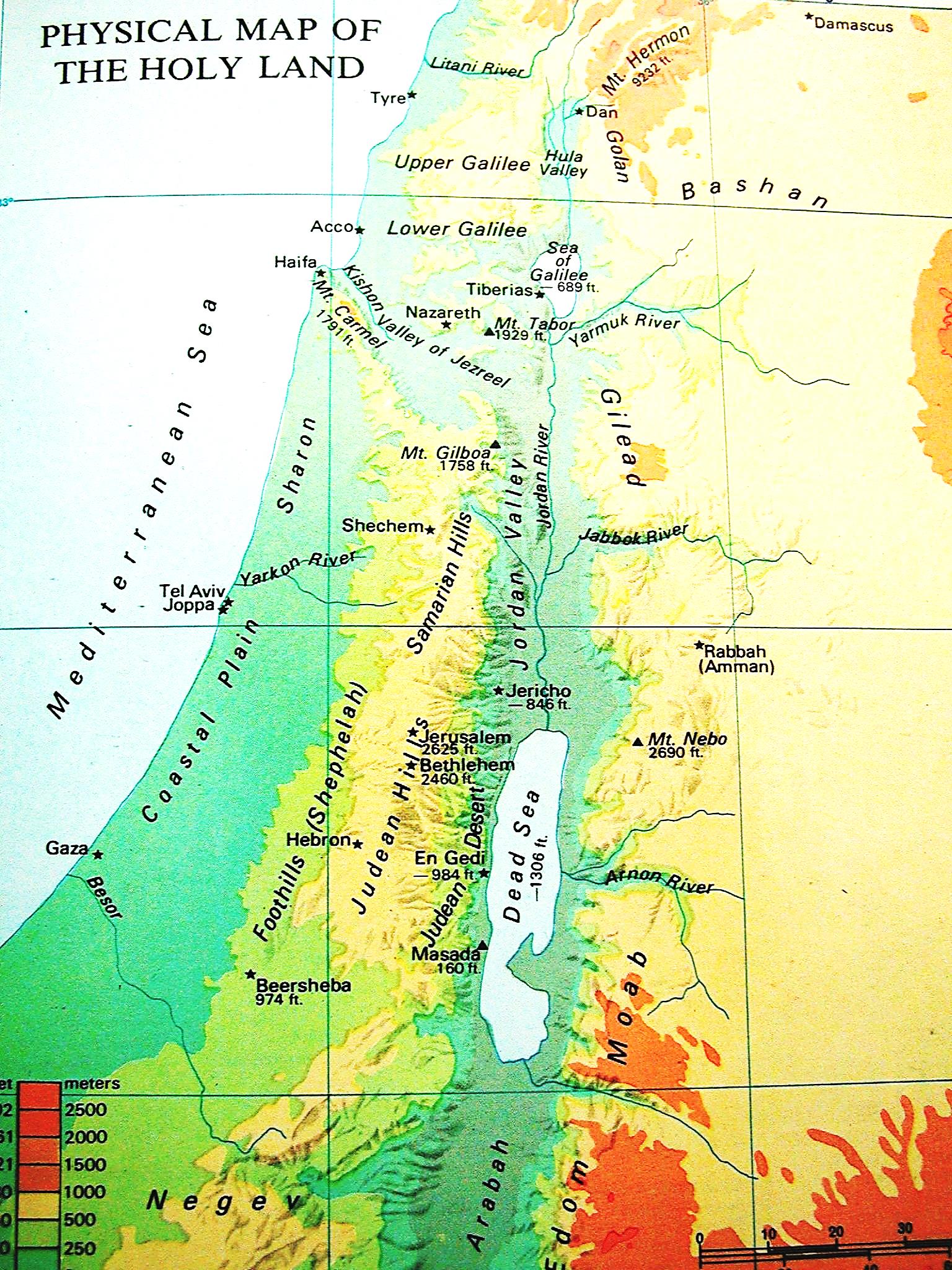 [Speaker Notes: Closer look next picture of the south
The arrow points toward his birthplace]
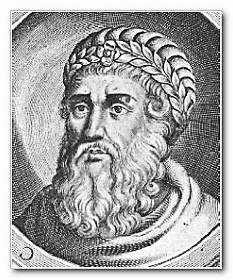 Herod The Great
[Speaker Notes: 72 BC – 4 to 2 BC; Edomite; attacked Bethlehem; Jesus was born Before 3 BC;
Jesus was born about 4 BC]
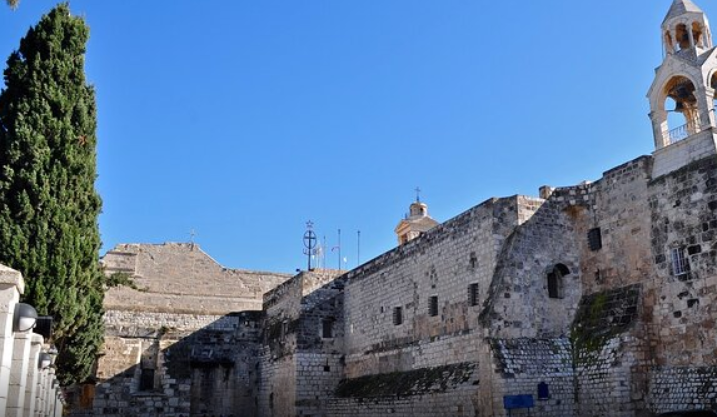 Micah 5:2
“But you, Bethlehem Ephrathah, 
Though you are little among the thousands of Judah, Yet out of you shall come forth to Me 
The One to be Ruler in Israel, Whose goings forth are from of old, From everlasting.”
“A voice was heard in Ramah, 
Lamentation, weeping, and great mourning, 
Rachel weeping for her children, 
Refusing to be comforted, 
Because they are no more.”

Mt 2:18  (Jer 31:15)
[Speaker Notes: at]
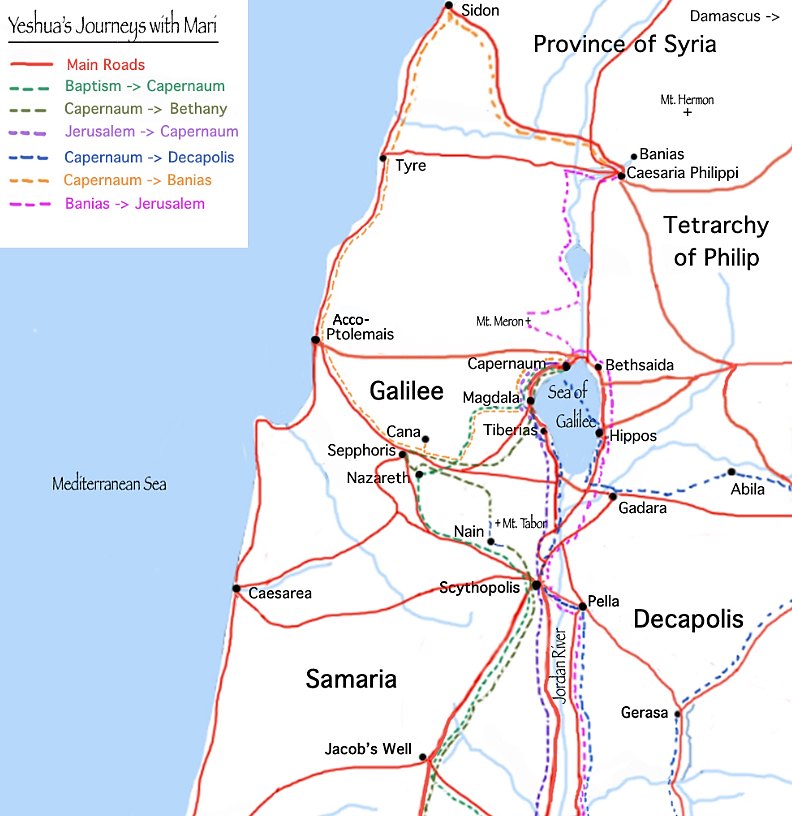 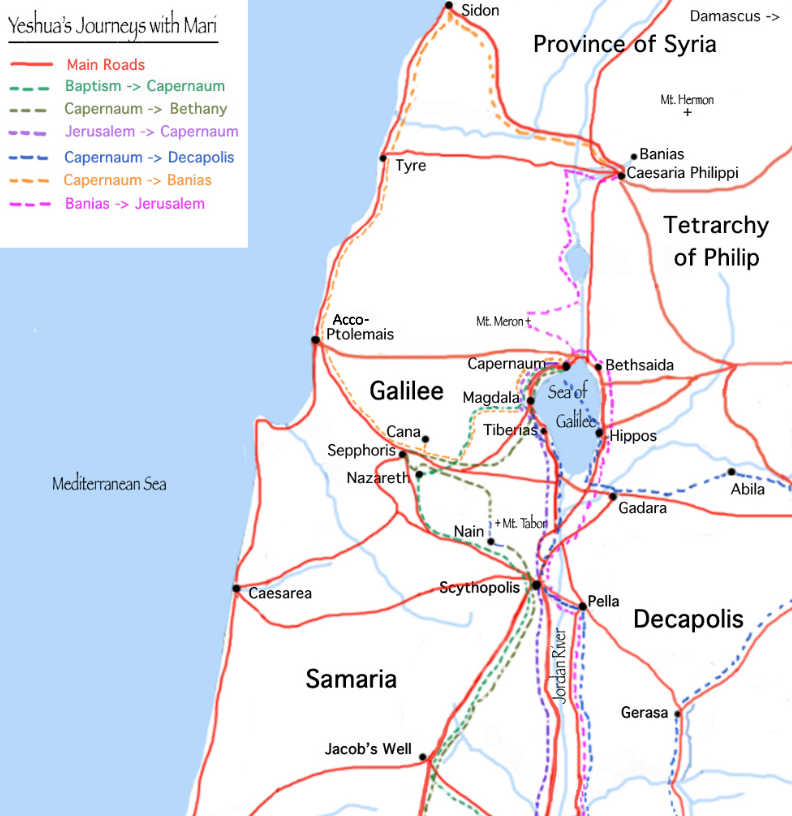 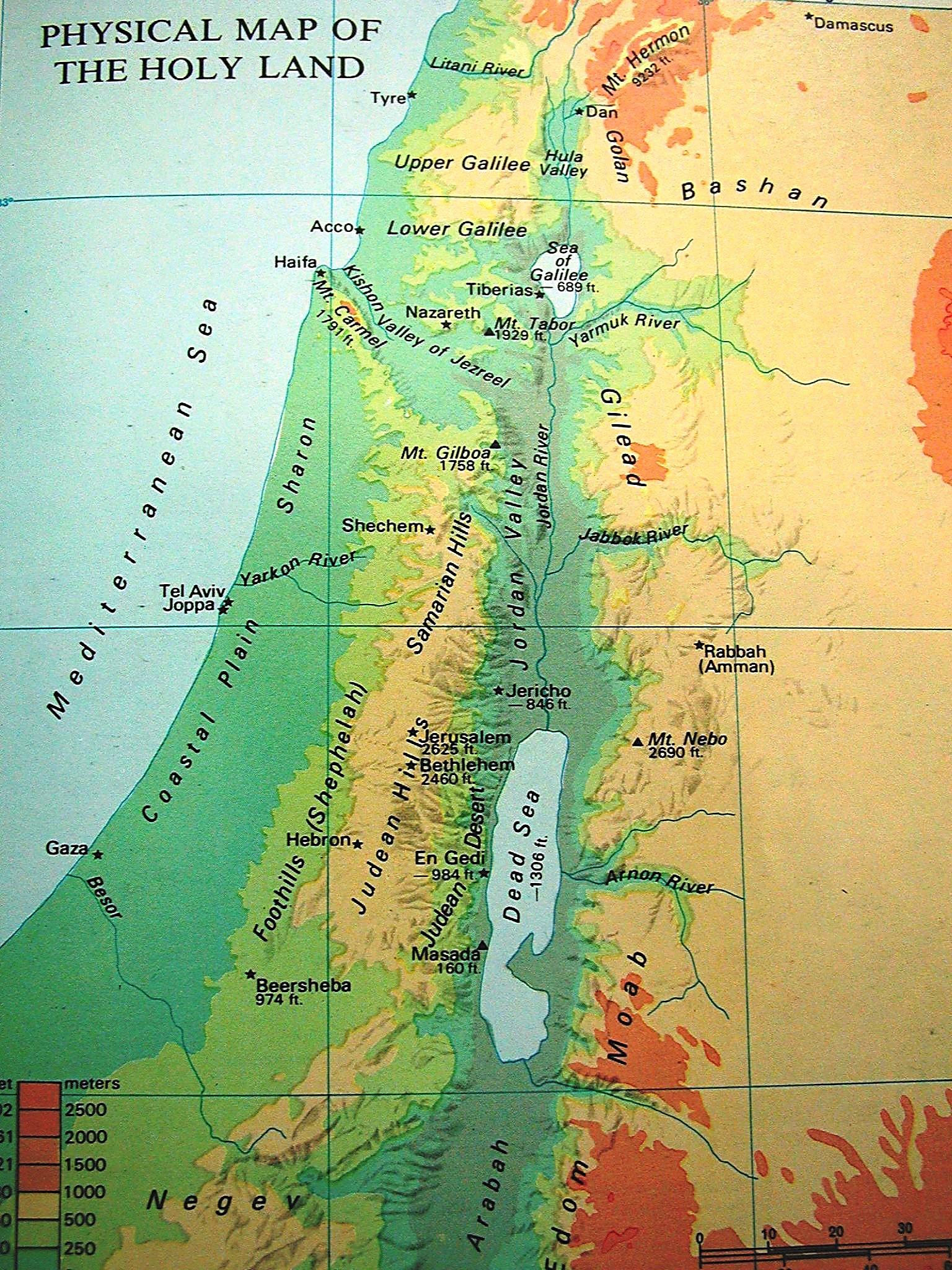 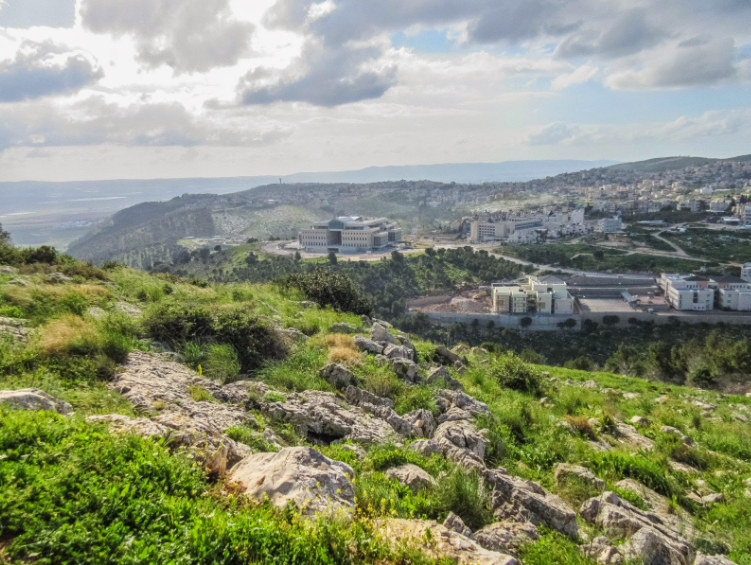 [Speaker Notes: Nathareth]
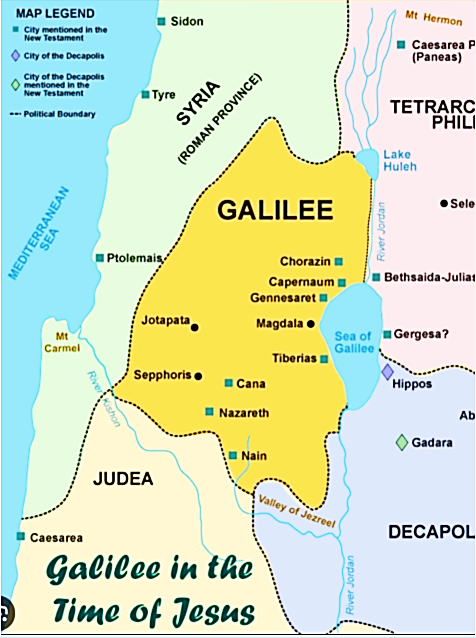 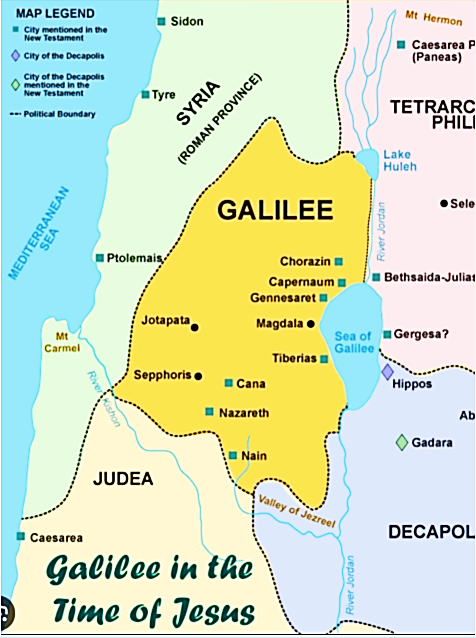 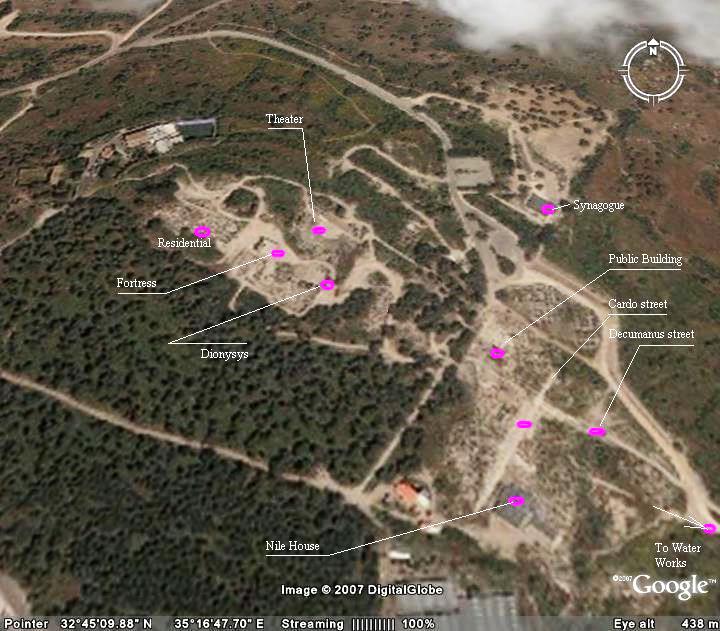 Sepphoris
[Speaker Notes: Sepphoris was a Henenistic city about 8 miles NE of Nazareth; “City on a hill cannot be hidden”]
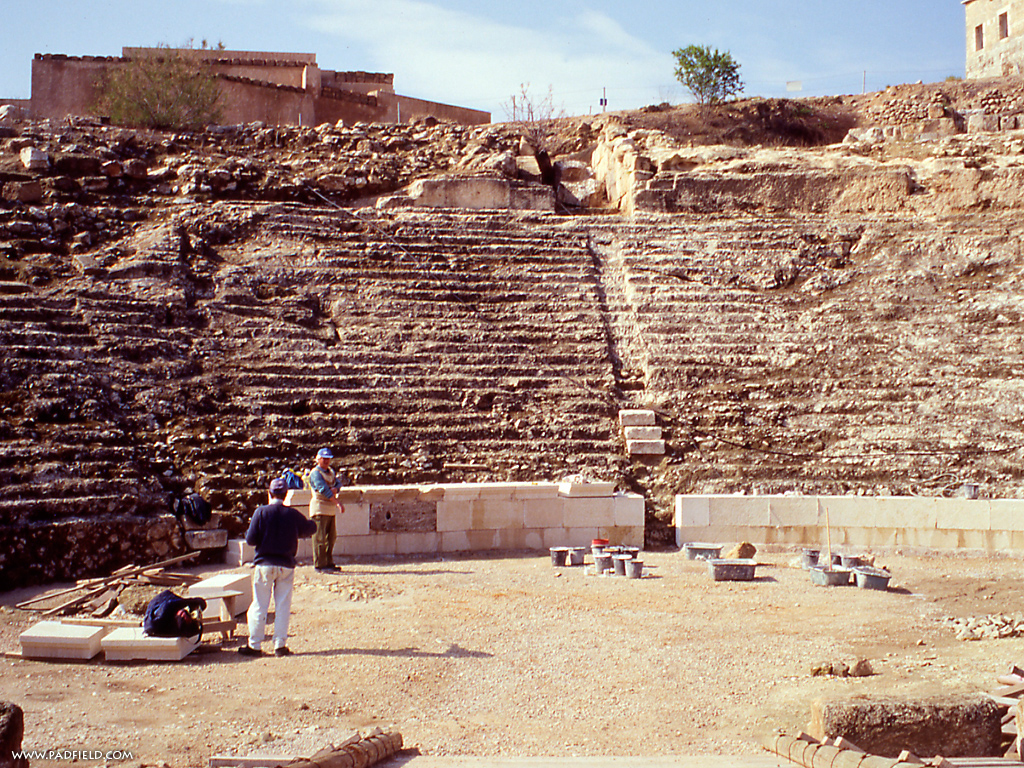 Sepphoris
[Speaker Notes: Sepphoris
Tradition – Birthplace of Mary 
Close to Nazareth – possible Joseph did woodwork for them  ???]
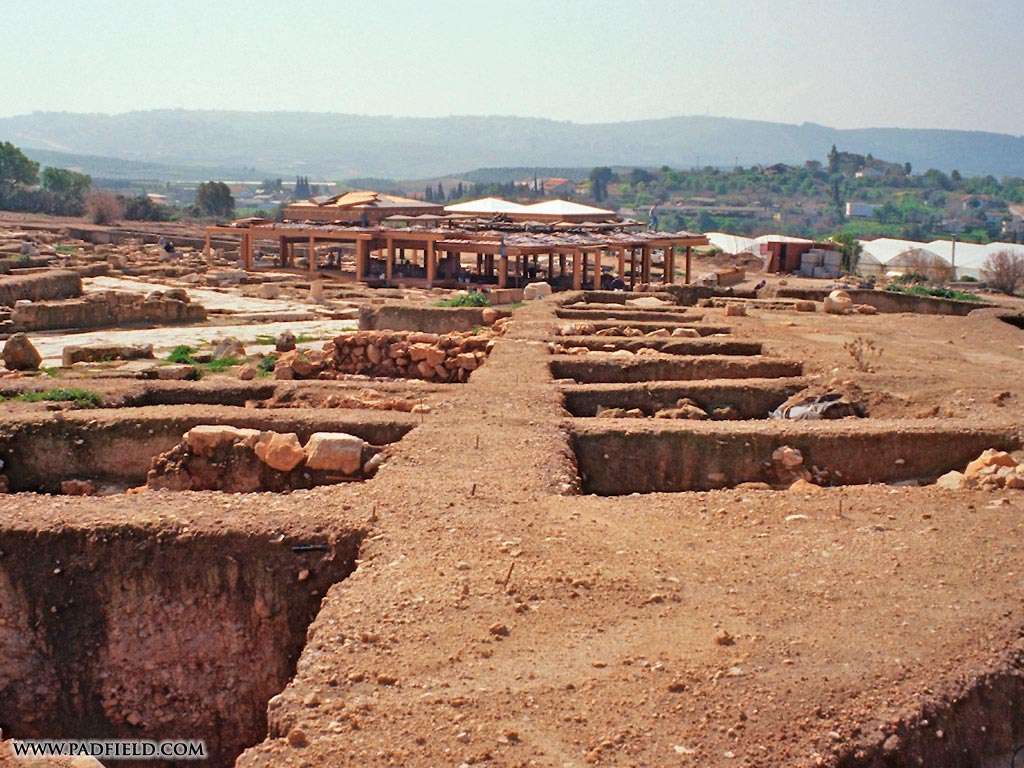 [Speaker Notes: Sepphoris]
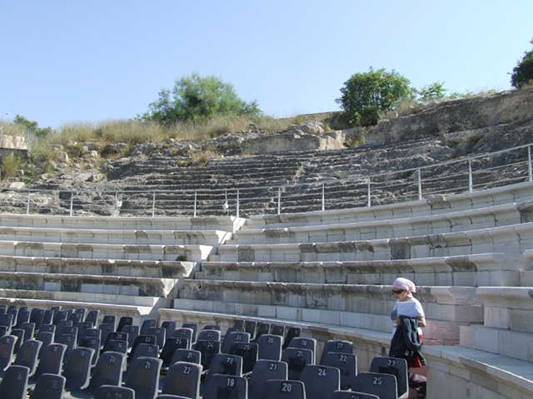 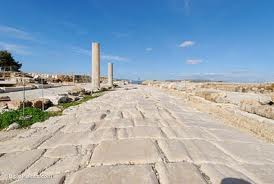 [Speaker Notes: Sepphoris]
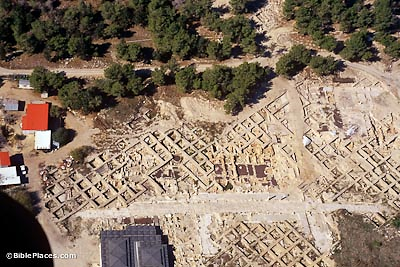 [Speaker Notes: Sepphoris]
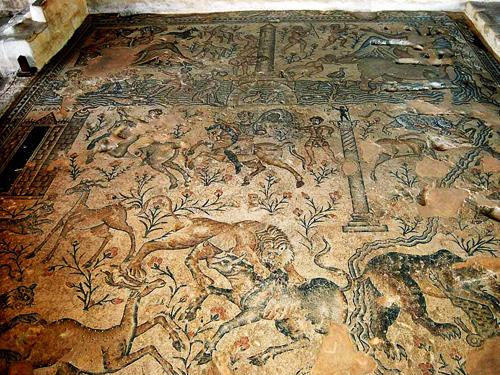 [Speaker Notes: Sepphoris]
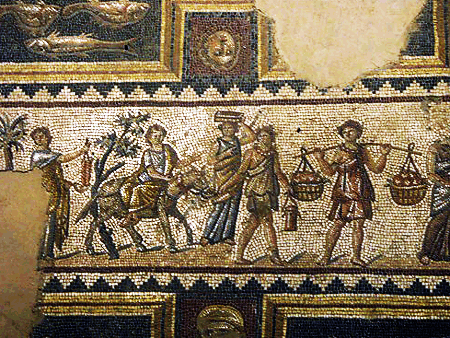 [Speaker Notes: Sepphoris]
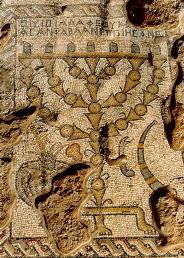 [Speaker Notes: Sepphoris - was who is she influence in the city]
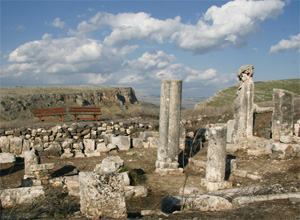 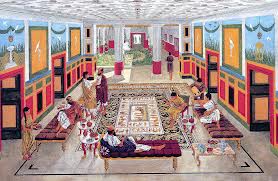 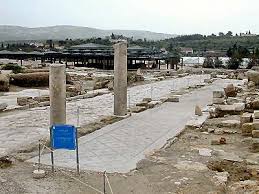 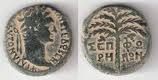 [Speaker Notes: Sepphoris]
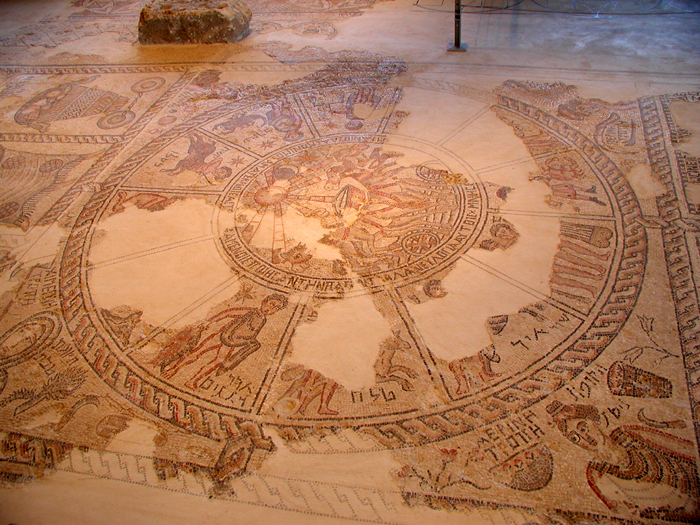 [Speaker Notes: Sepphoris]
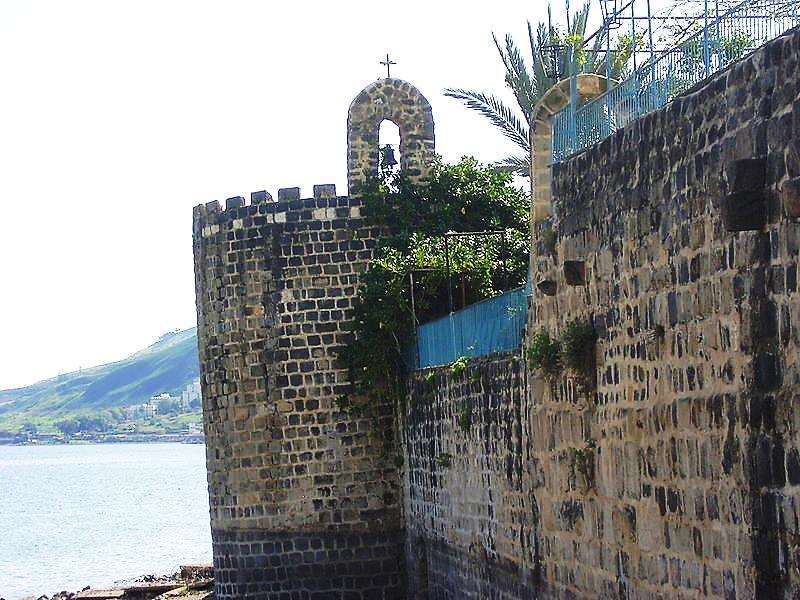 [Speaker Notes: Capernium - on the sea of Galilee, town of Peter, James and John]
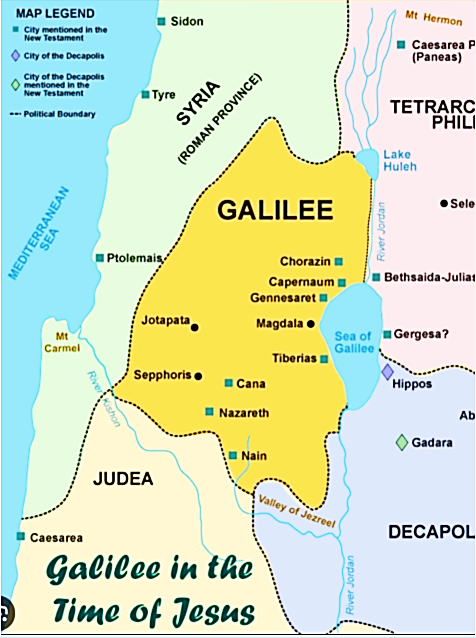 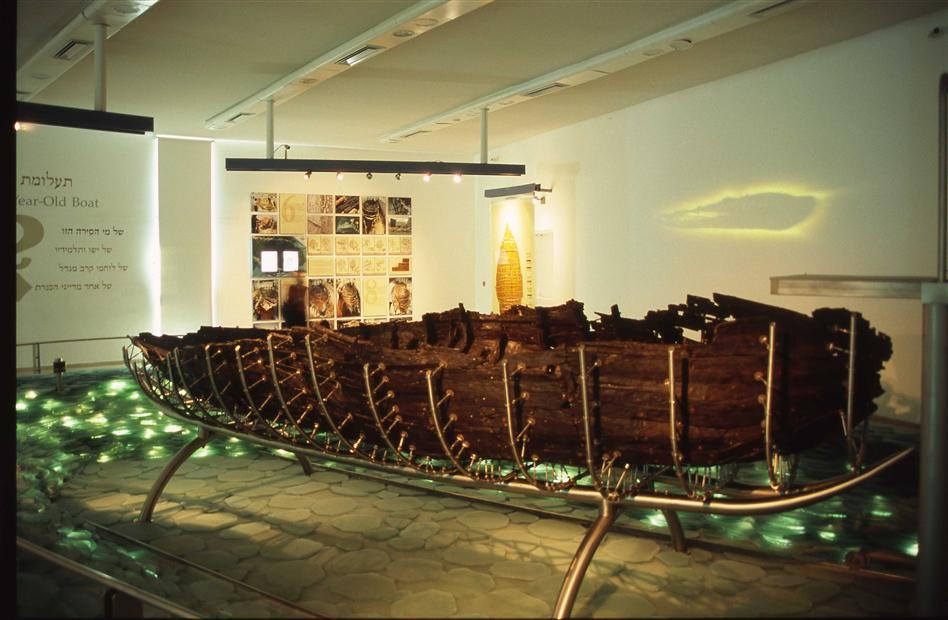 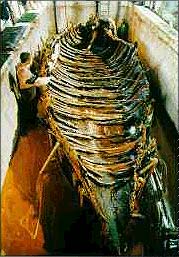 [Speaker Notes: Boat like disciples]
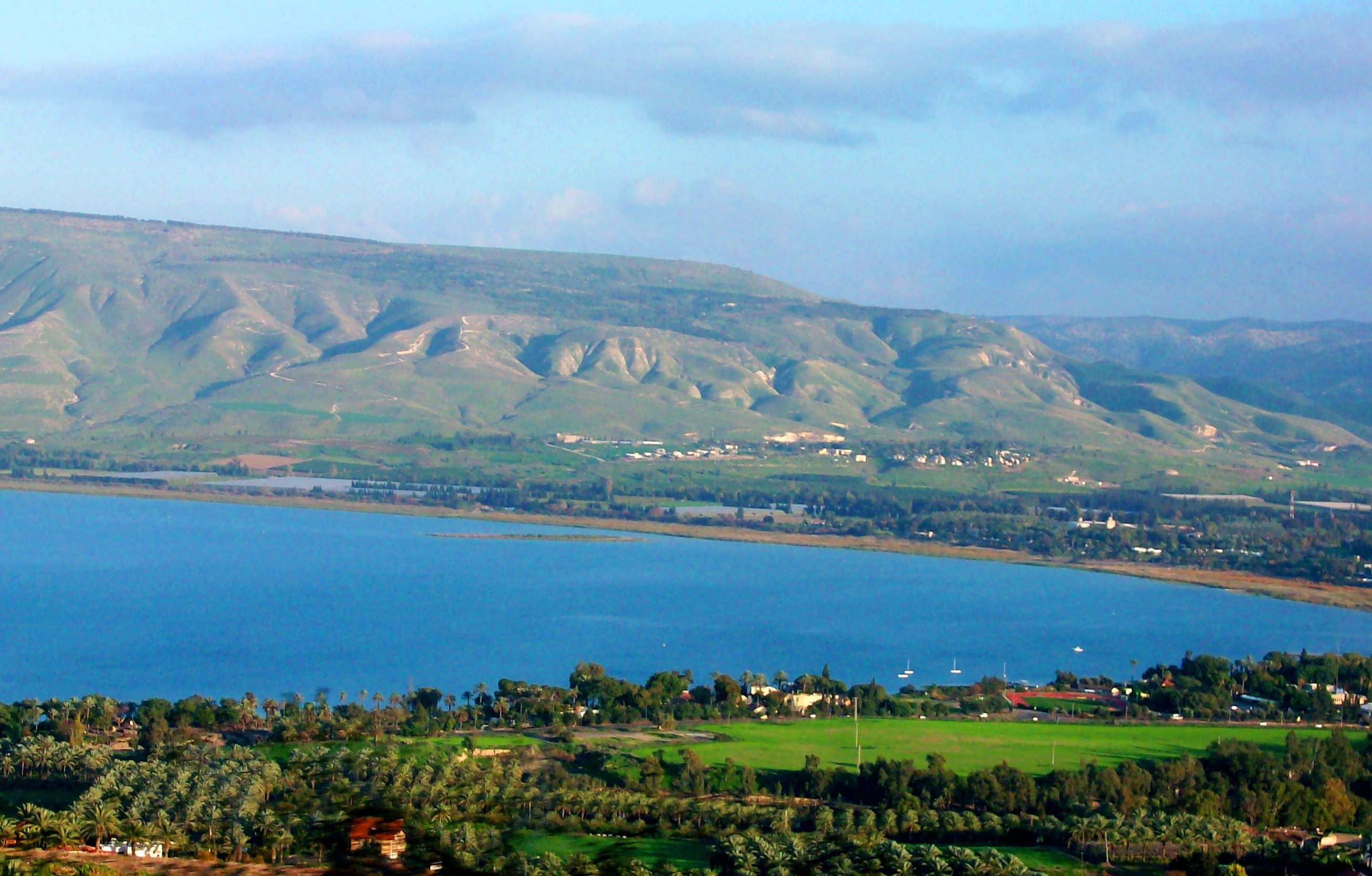 [Speaker Notes: Sea of Galilee – A Lake almost 700 feet below sea level]
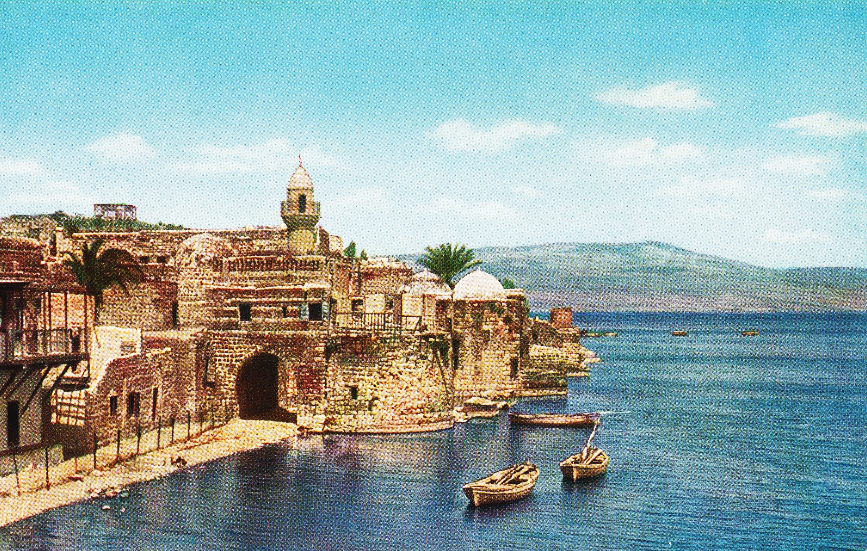 [Speaker Notes: Tiberias - also on the sea of Galilee, 
After the resurrection Jesus revealed himself to the disciples here.]
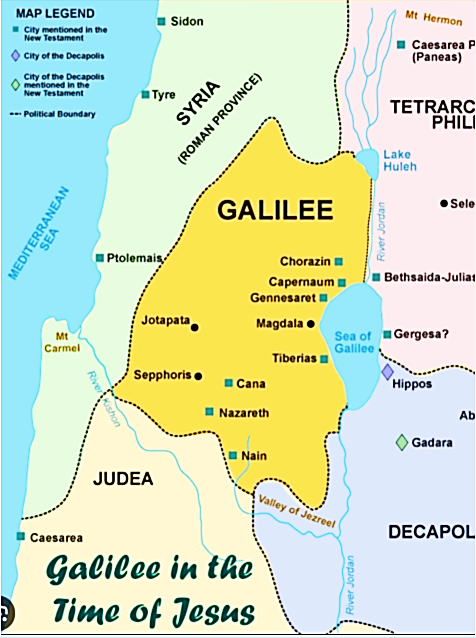 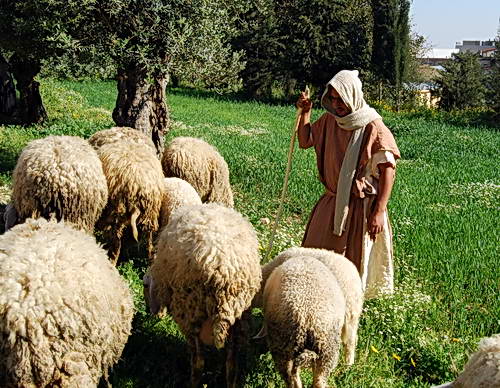 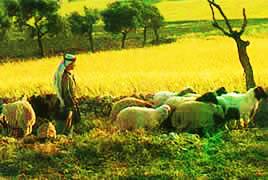 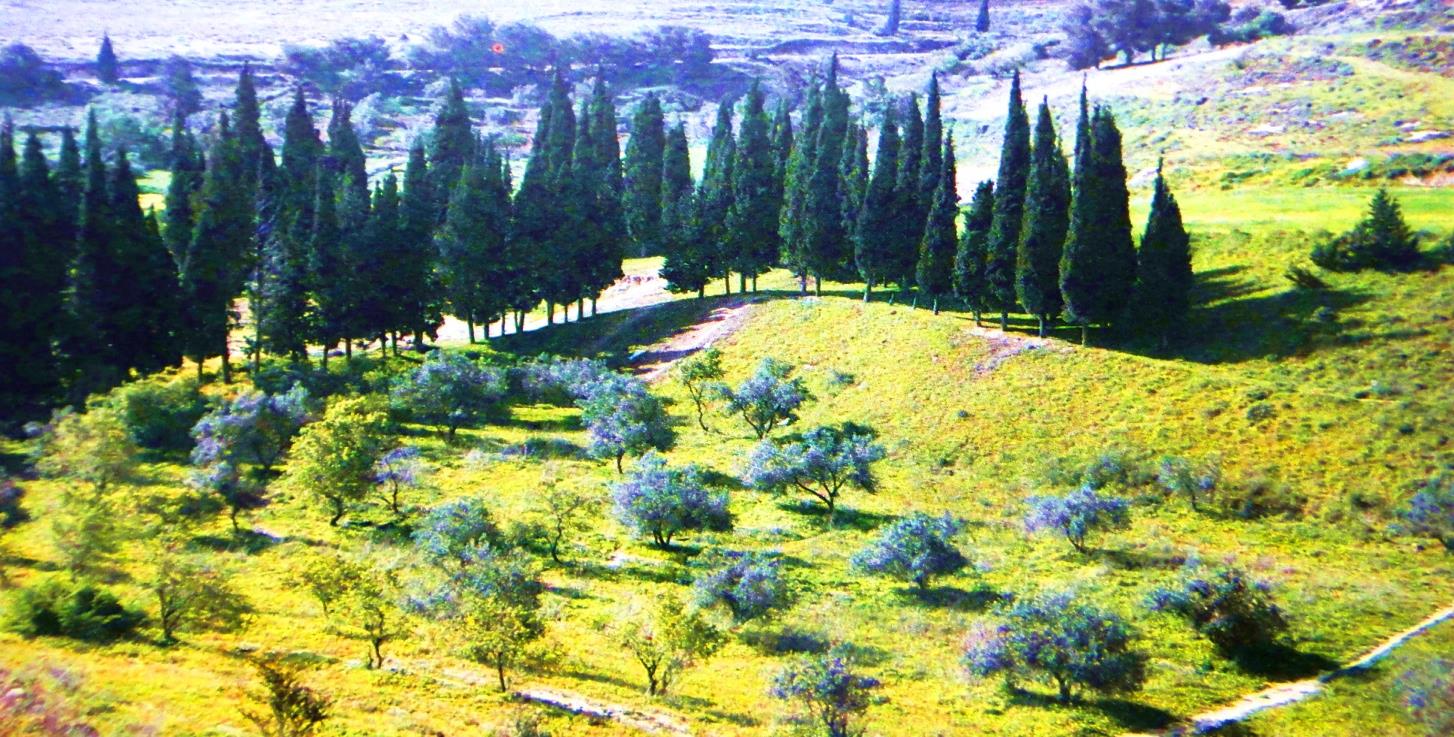 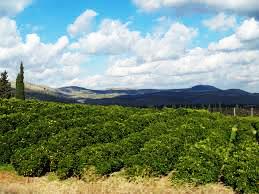 [Speaker Notes: Galilee  a very lush valley; Jezreel ; Nazareth N, Meggedo S]
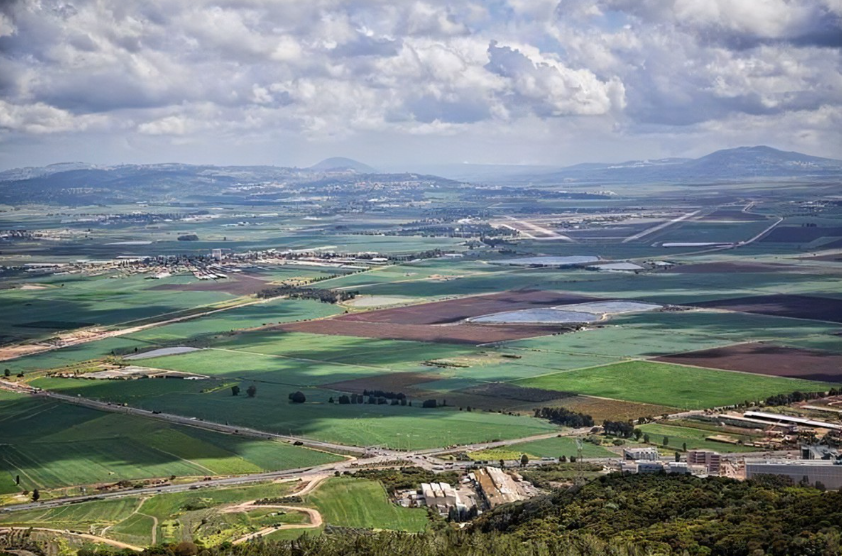 [Speaker Notes: Valley of Jezrael - Nazareth overlooked this valley]
Luke 2:51
Then He went down with them and came to Nazareth, and was subject to them, but His mother kept all these things in her heart. 52And Jesus increased in wisdom and stature, and in favor with God and men.
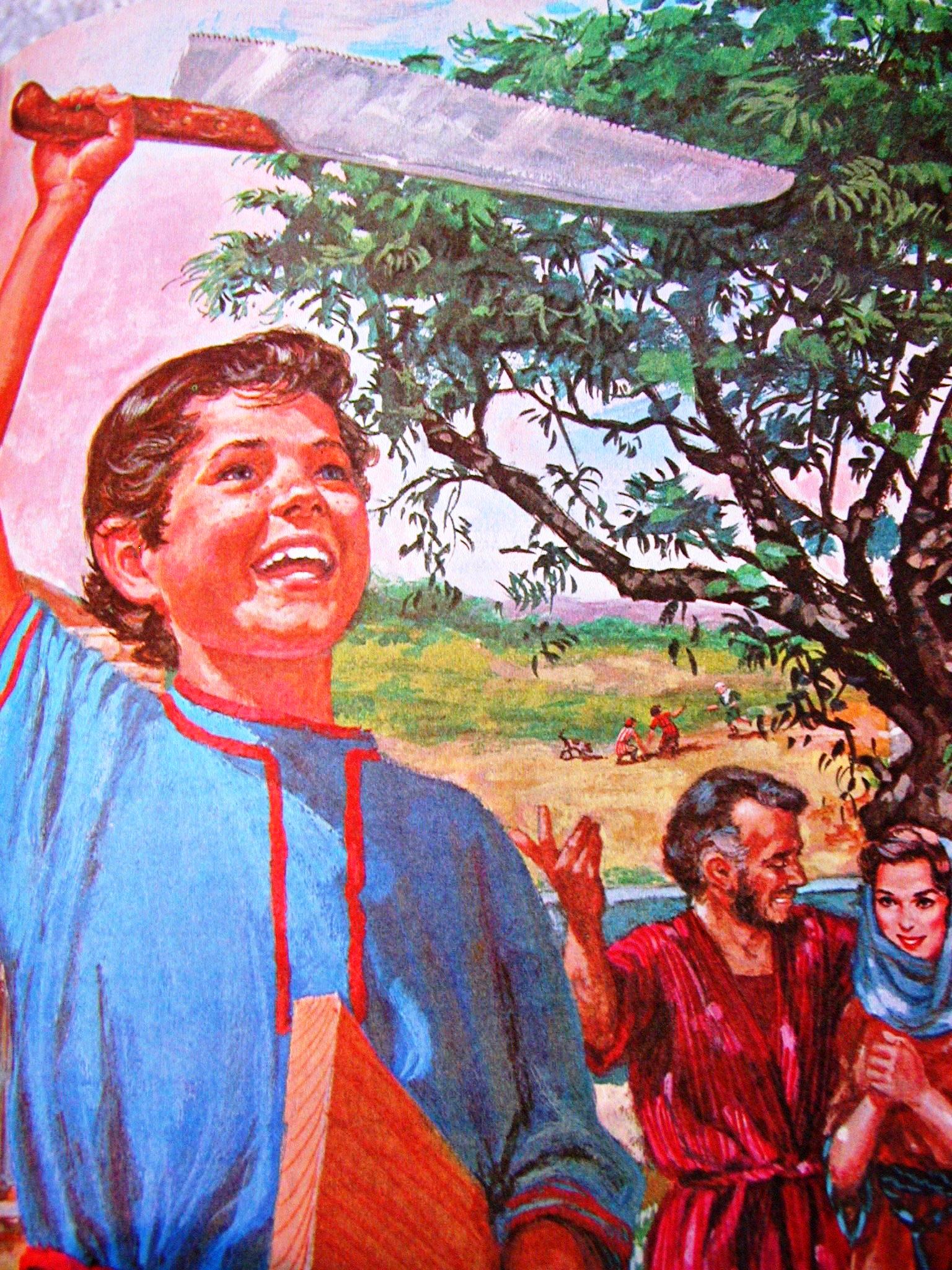 [Speaker Notes: Jesus lived in Nazareth until approximately 30 years of age]
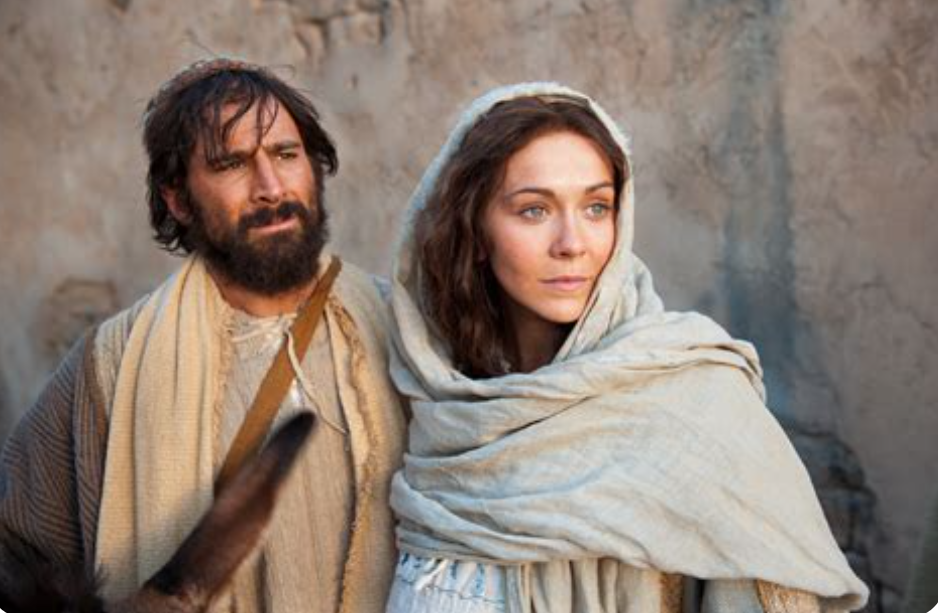 [Speaker Notes: Jesus had brothers – James, Joses, Simon, Judas + Sisters  MT 13:55
?? Why did Jesus have John take care of Mary?  His age?]
Jesus – the Messiah in prophesy
Shout, O daughter of Jerusalem! 
Behold, your King is coming to you; He is just and having salvation, Lowly and riding on a donkey, A colt, the foal of a donkey.
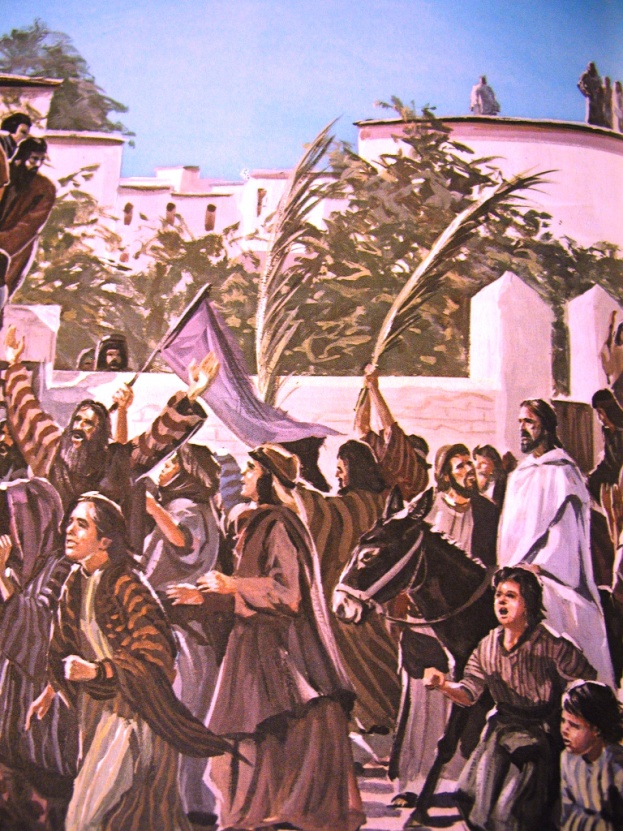 Zach 9:9
[Speaker Notes: Several prophesies recognized by Jesus’ disciples after His death]
Then I said to them, “If it is agreeable to you, give me my wages; and if not, refrain.” So they weighed out for my wages thirty pieces of silver. 
Zach 11:12
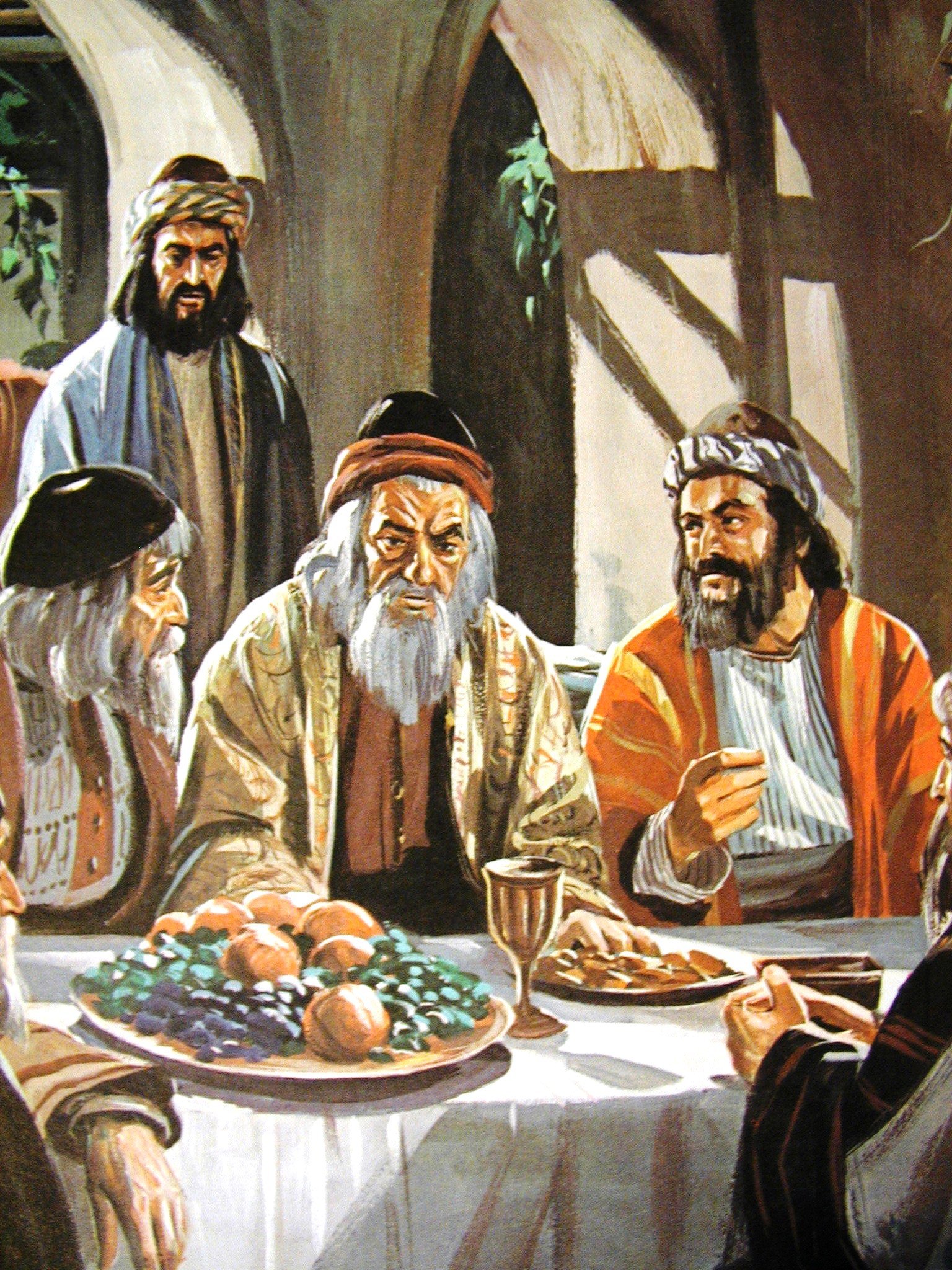 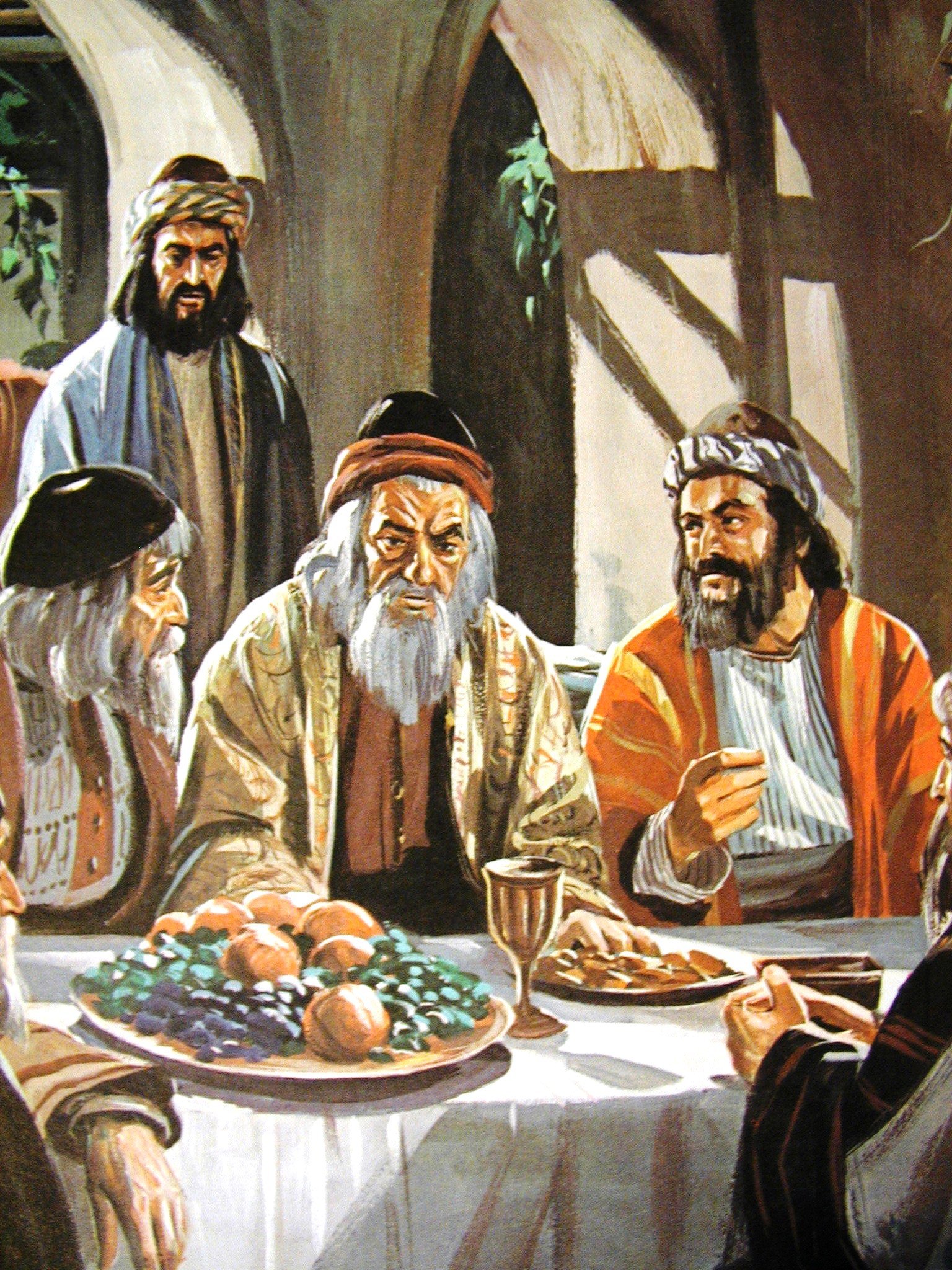 And the Lord said to me, “Throw it to the potter”—that princely price they set on me. So I took the thirty pieces of silver and threw them into the house of the Lord for the potter.
 Zach 11:13
Isaiah 53	
He was oppressed and He was afflicted, Yet He opened not His mouth; He was led as a lamb to the slaughter, 
And as a sheep before its shearers is silent, So He opened not His mouth.
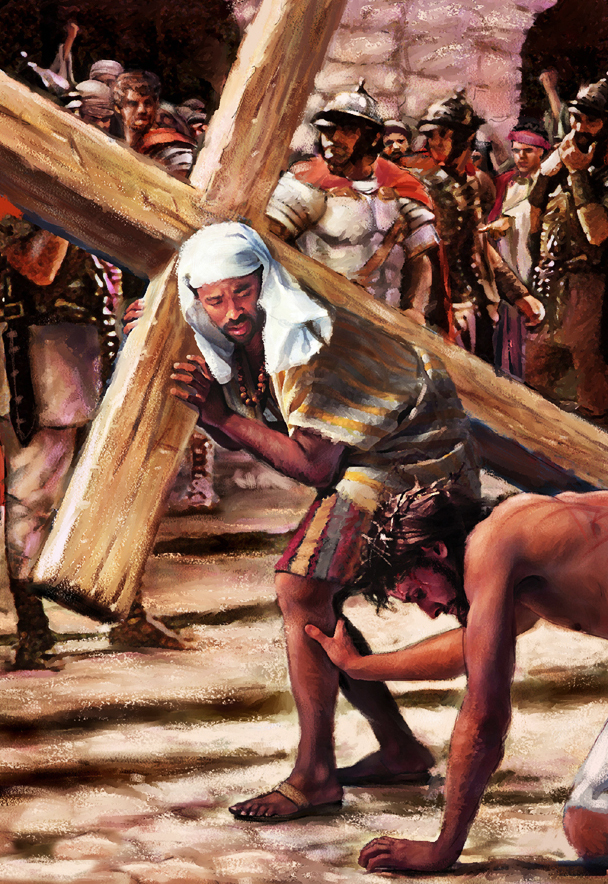 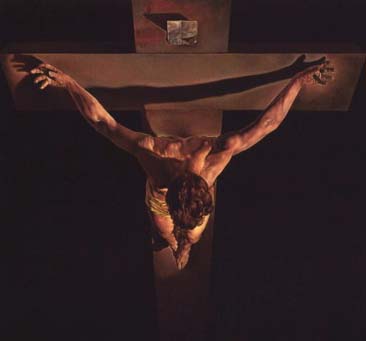 He guards all his bones; 
Not one of them is broken.
Psalms  34:20
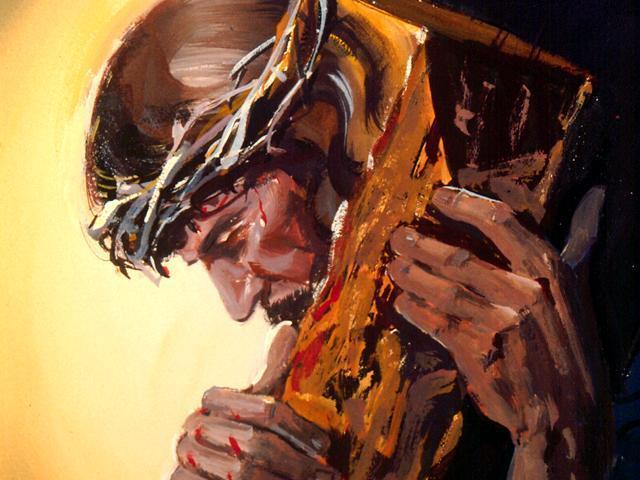 Isaiah 53:5
But He was wounded for our transgressions, He was bruised for our iniquities; The chastisement for our peace was upon Him, And by His stripes we are healed.
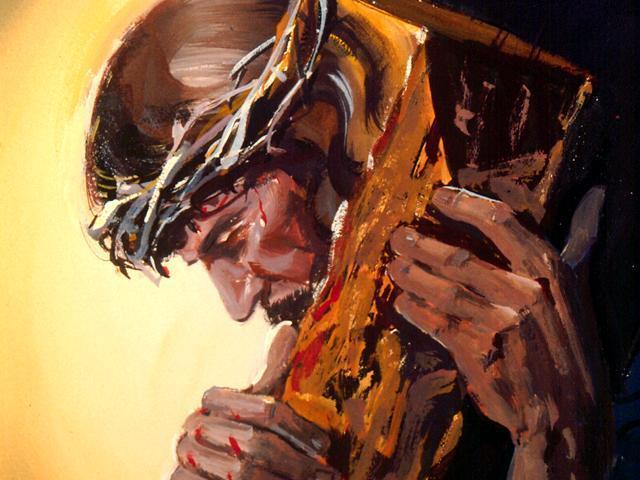 Isaiah 53:6
All we like sheep have gone astray; We have turned, every one, to his own way; And the Lord has laid on Him the iniquity of us all.
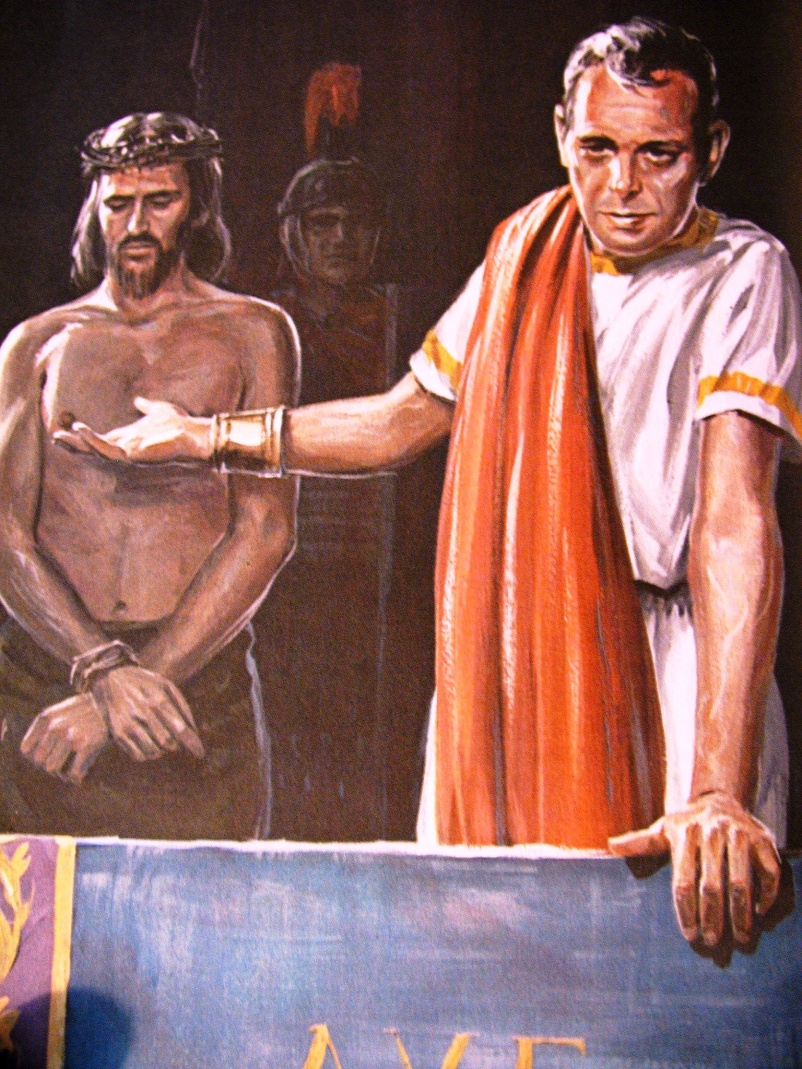 He was taken from prison and from judgment, And who will declare His generation? For He was cut off from the land of the living; 
For the transgressions of My people He was stricken.
Isaiah 53:8
And they made His grave with the wicked— But with the rich at His death, Because He had done no violence, Nor was any deceit in His mouth.
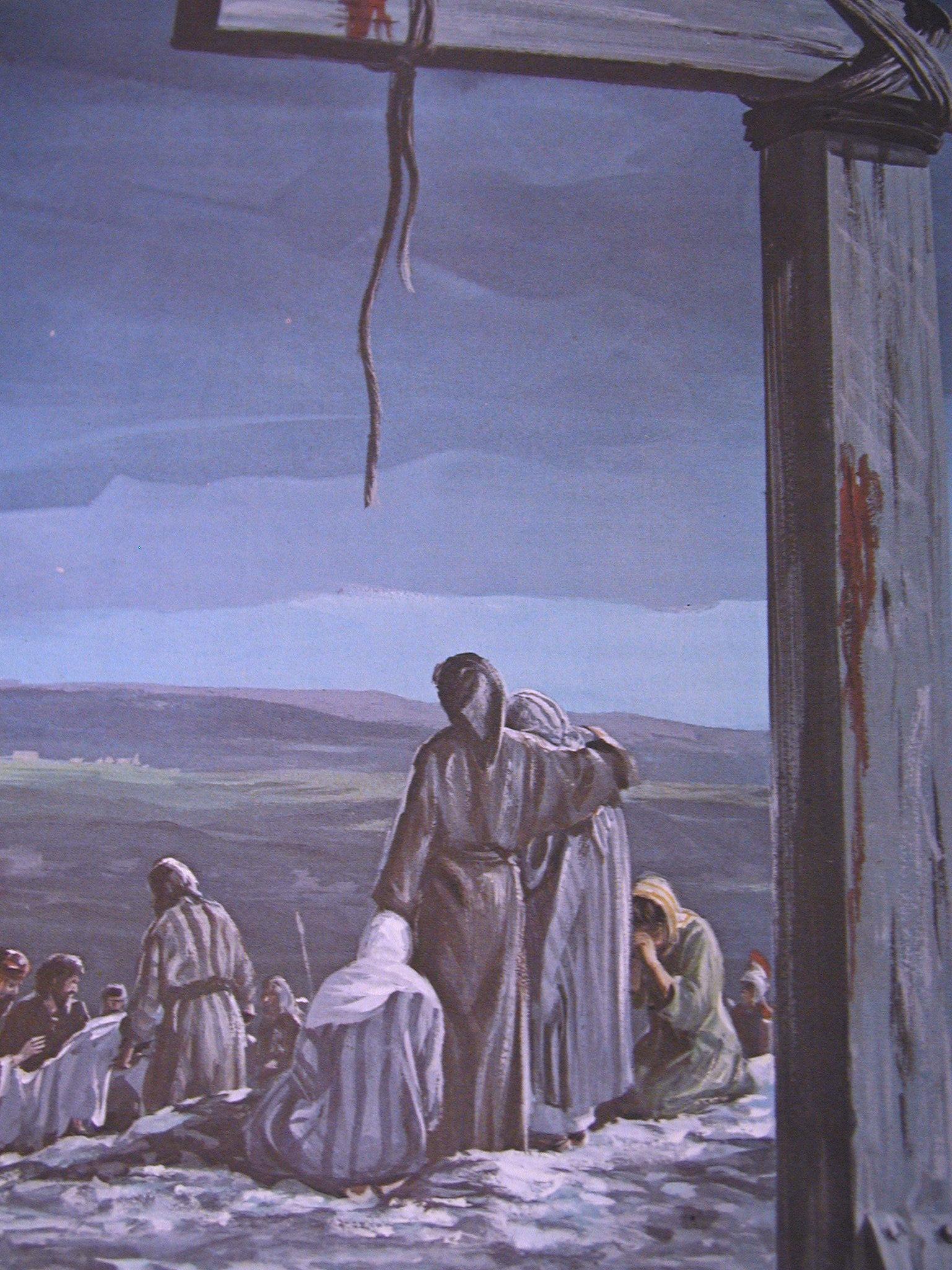 Isaiah 53:9
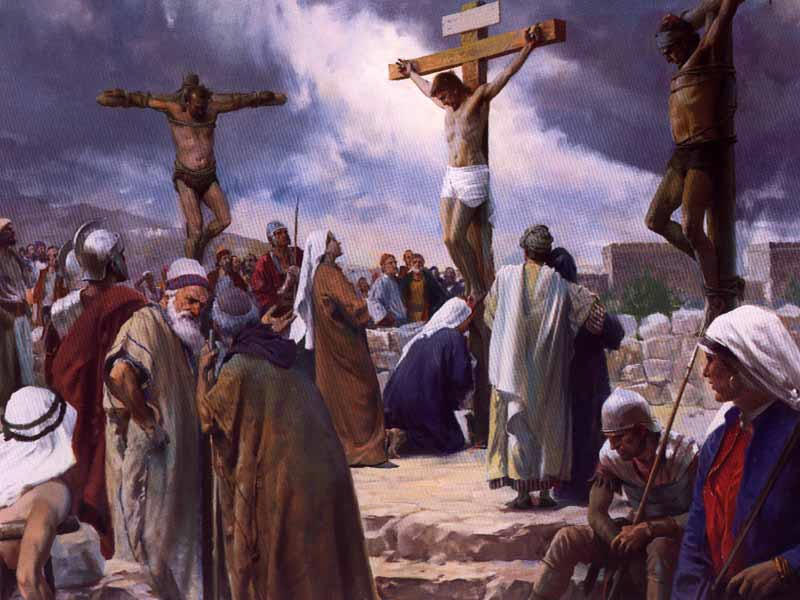 For dogs have surrounded Me; The congregation of the wicked has enclosed Me. They pierced My hands and My feet; I can count all My bones. They look and stare at Me.
Ps 22:16-17
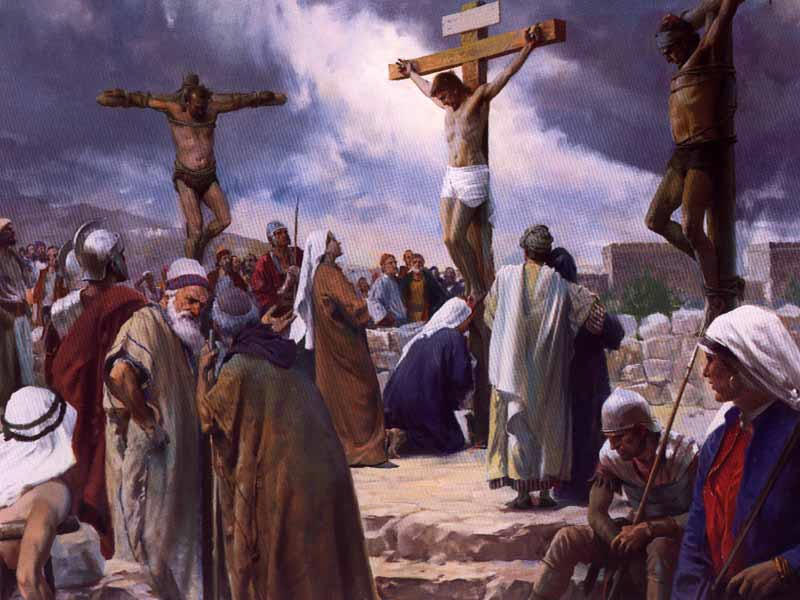 Ps 22:16-17
They divide My garments among them, And for My clothing they cast lots.
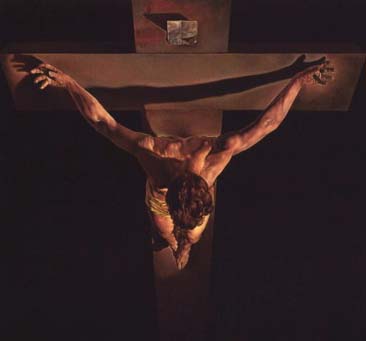 My God, My God, why have You forsaken Me?
Ps 22:1
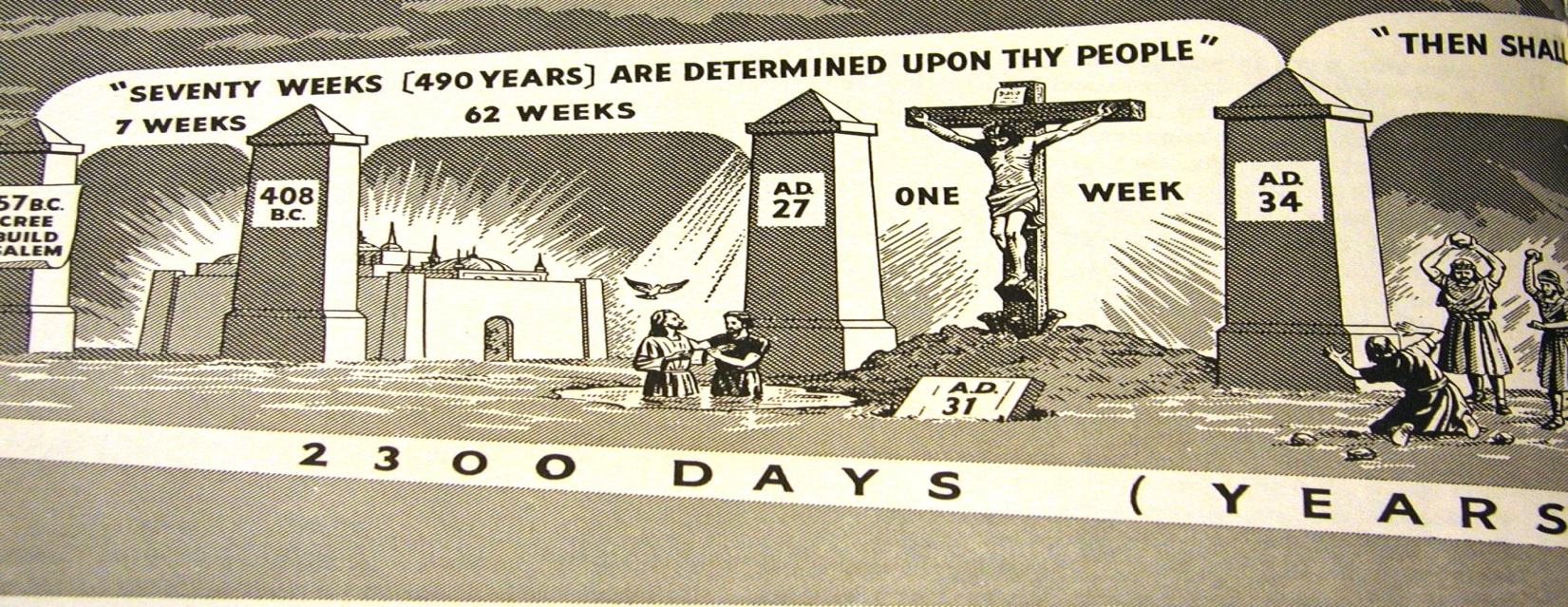 Then he shall confirm a covenant with many for one week; But in the middle of the week He shall bring an end to sacrifice and offering.
Dan 9:27
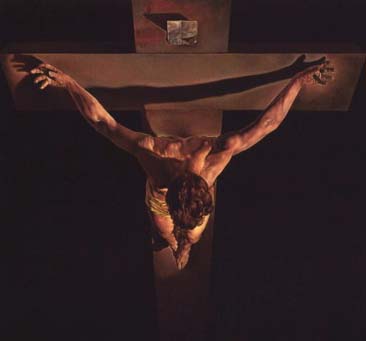 “Greater love has no one than this, than to lay down one’s life for his friends.”
John 15:13
Judas	- Suicide	- Jerusalem
James	- Sword	- Judea
Peter	- Crucified 	- Rome
Paul 	- Beheaded	- Rome
Andrew	- Crucified	- Russia
Thomas	- Spear	- India
Philip	- Tortured 	- Carthage
Mathew	-Stabbed - 	- Ethiopia
Bartholomew - killed	- Arabia
James 	- Stoned, Clubbed- Syria
Simon	- killed	- Persia
Matthias	- Burned	- Syria
John 	– Ephesus 	- Old Age
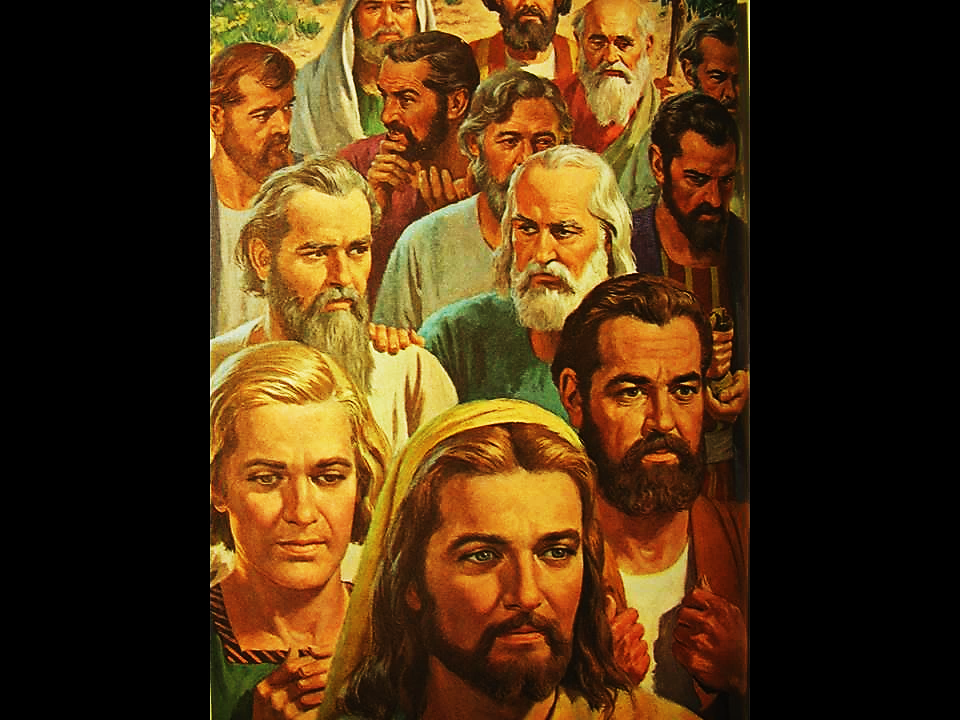 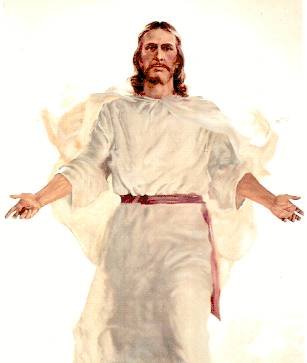 [Speaker Notes: They witnessed His resurrection]
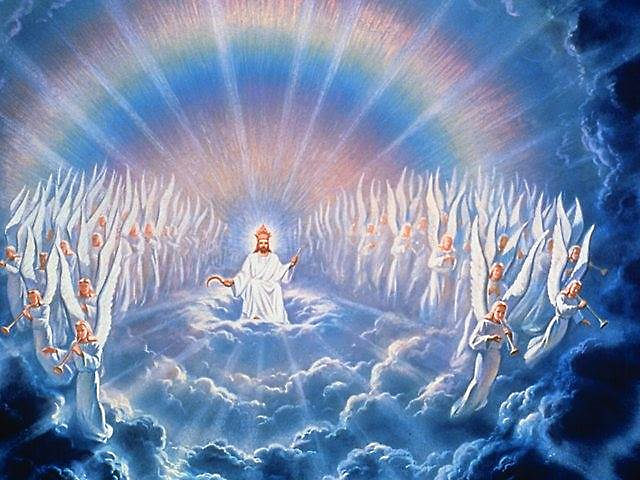 [Speaker Notes: They believed in HIS promise to return. Do you believe it enough to change your life? Change the way you spend your time?]